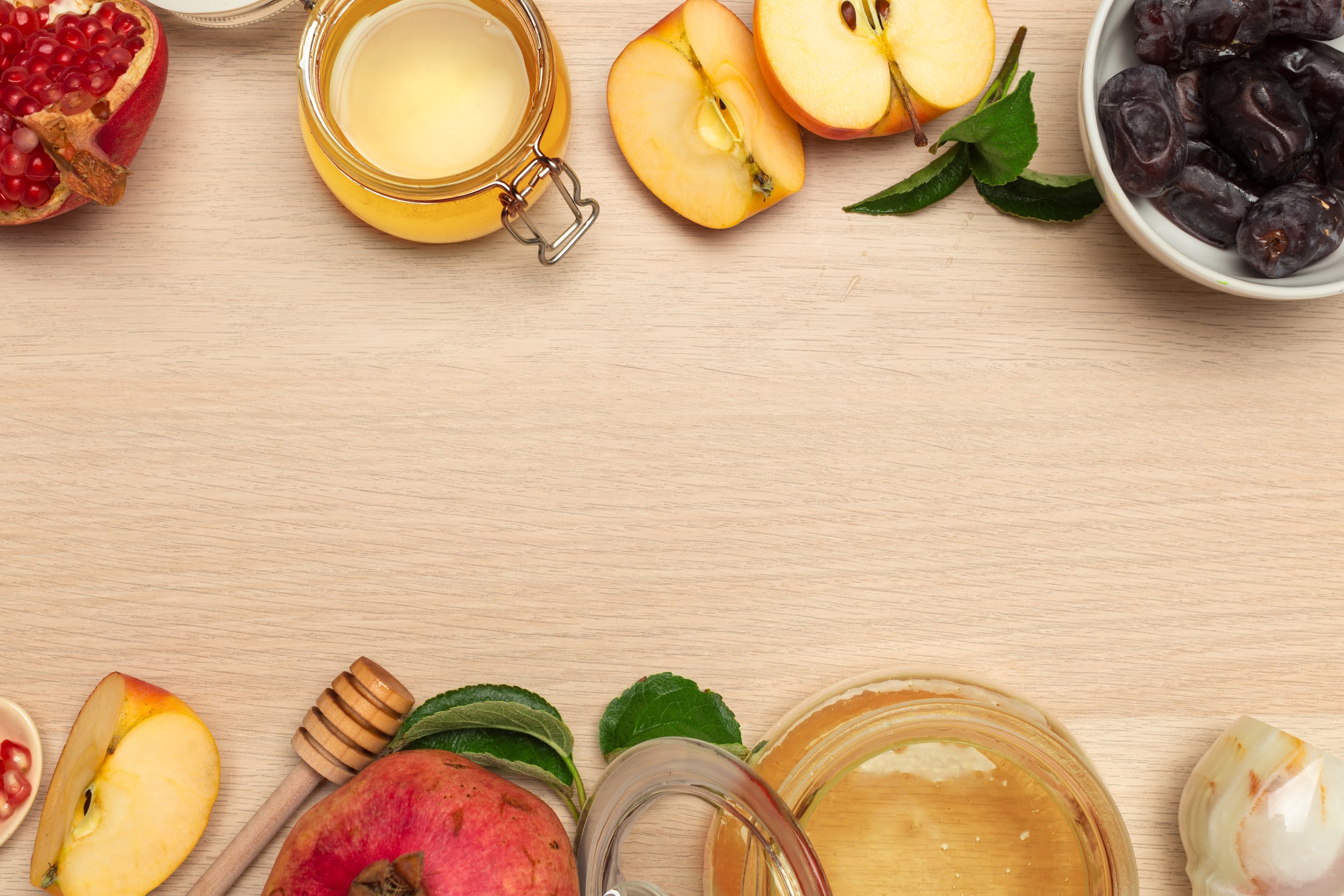 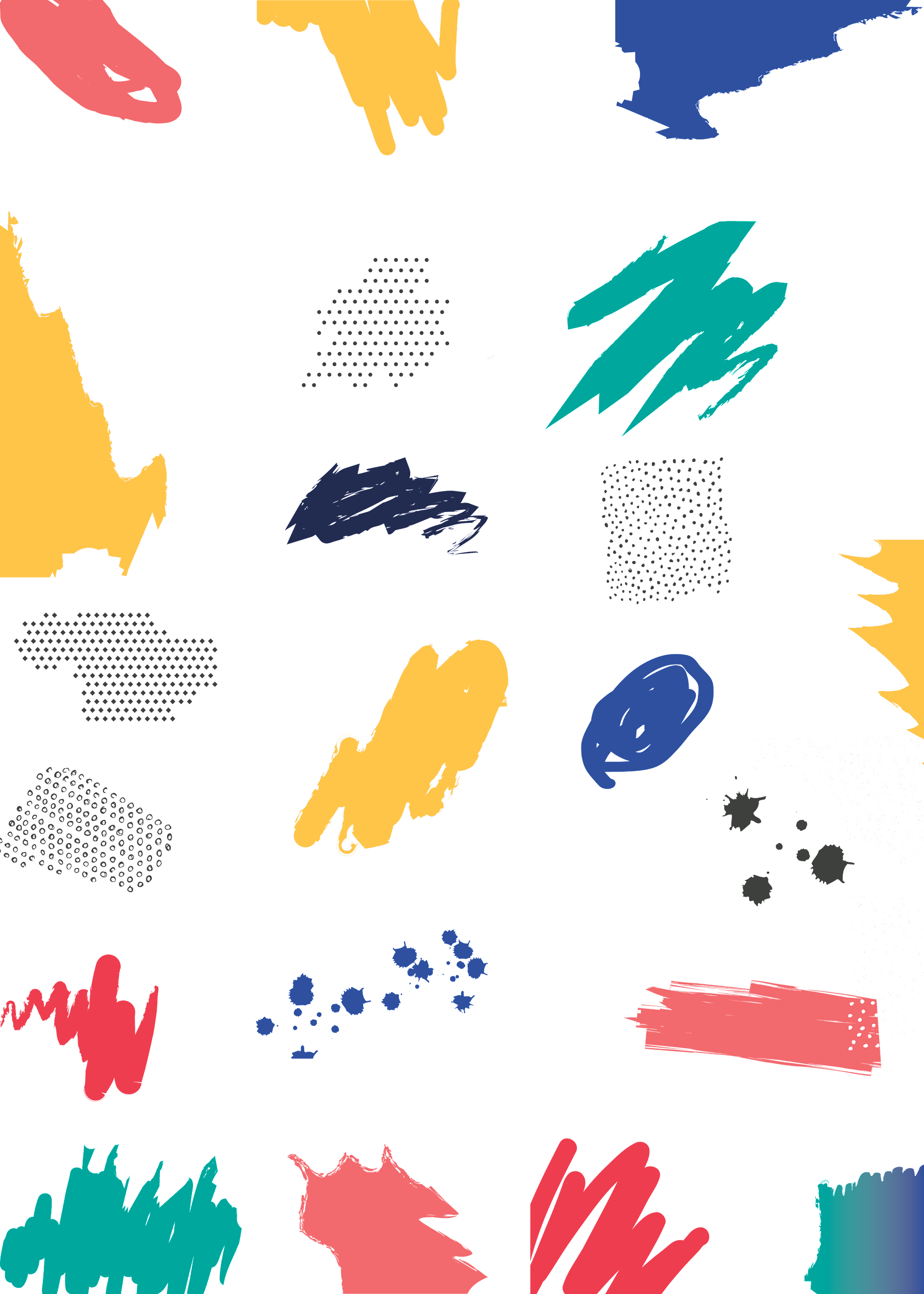 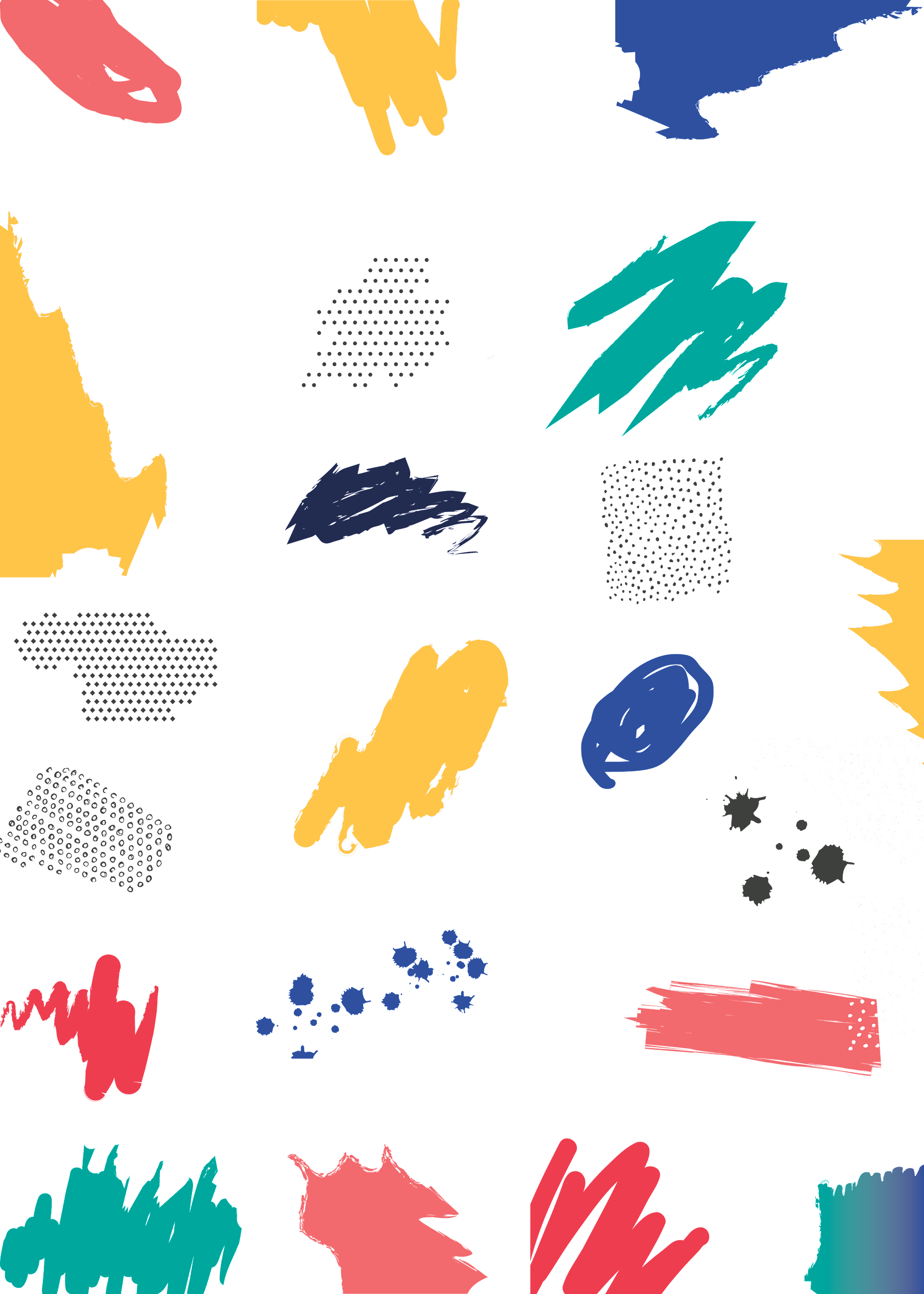 בס’’ד
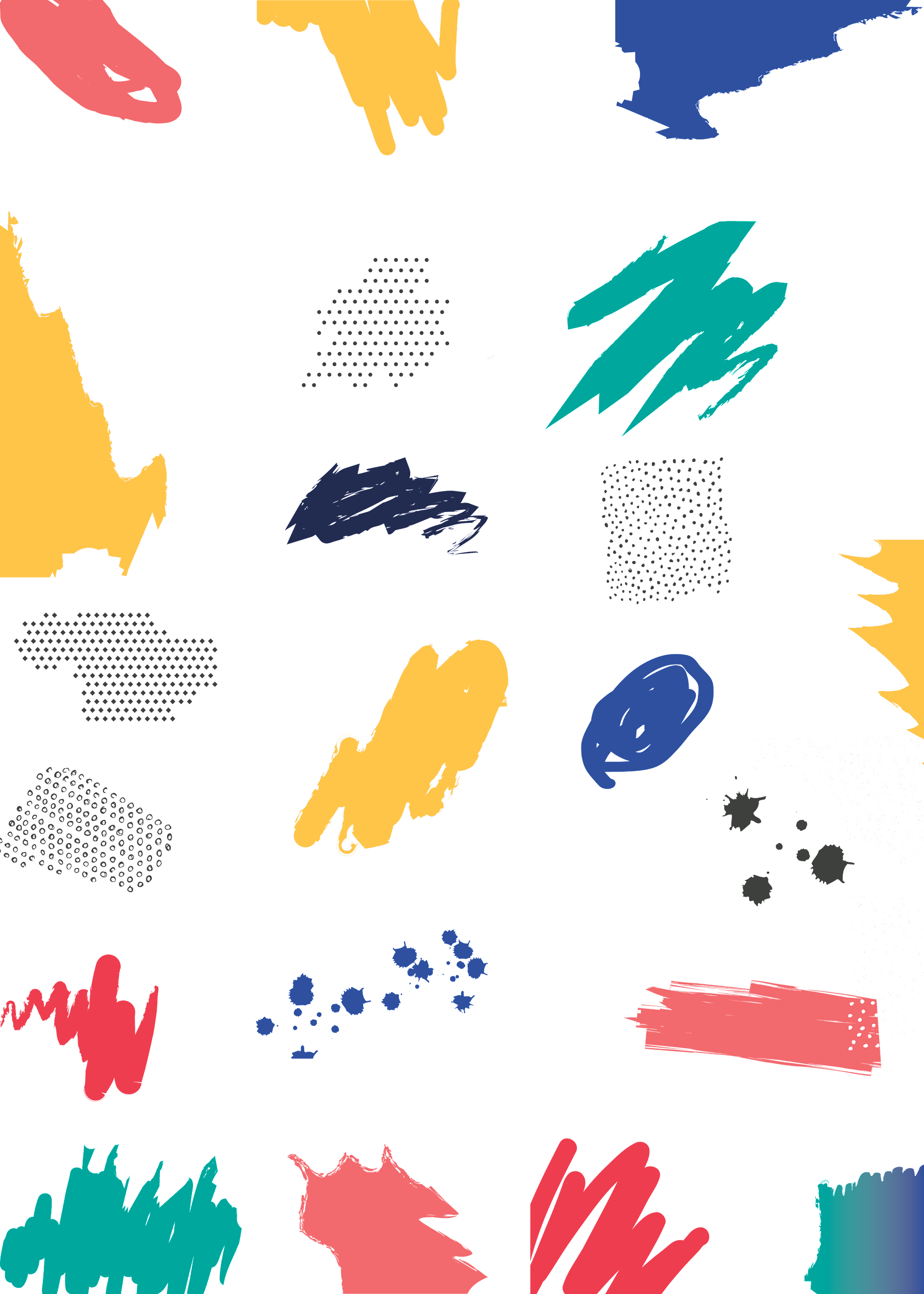 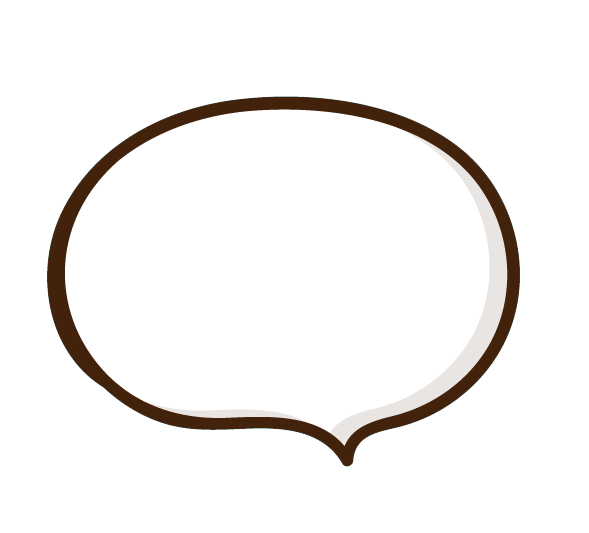 Yaldei
Rosh Hashanah
The Jewish New Year
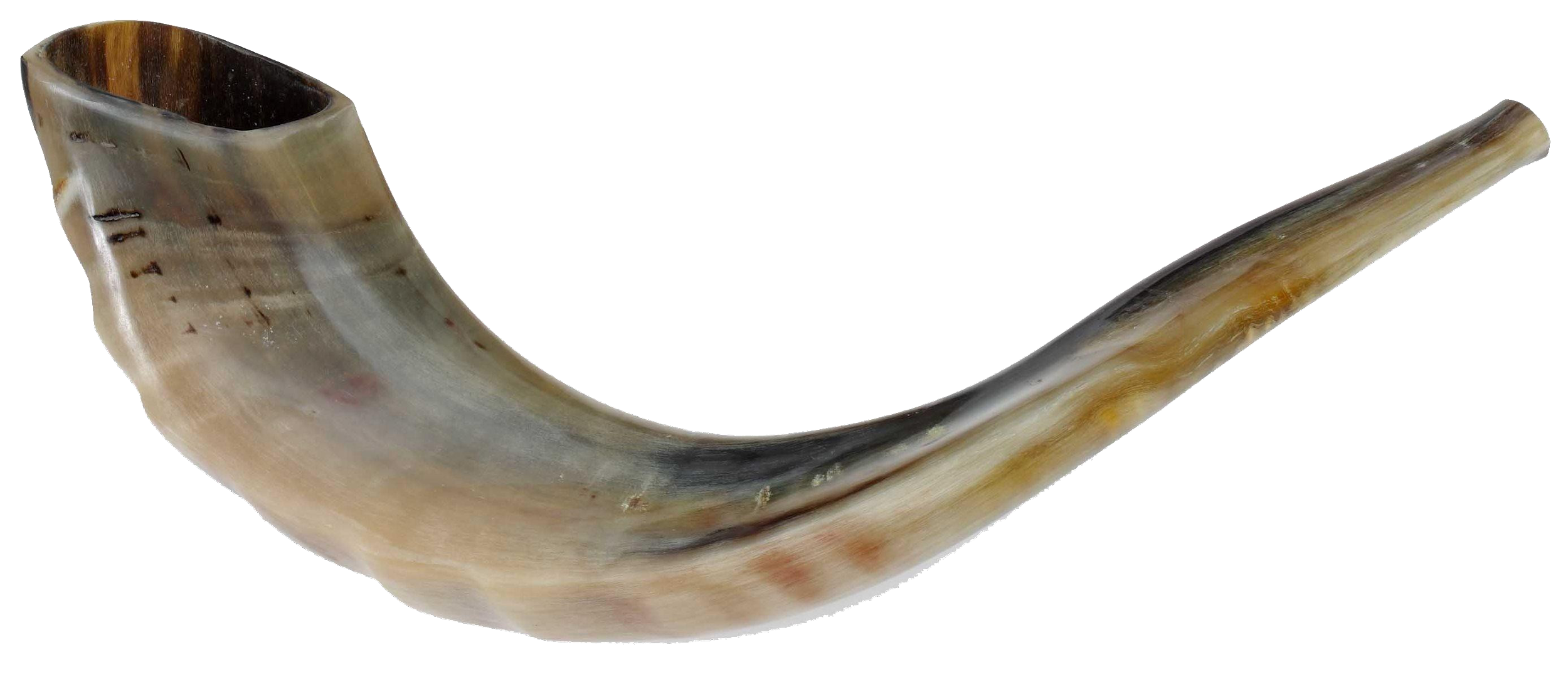 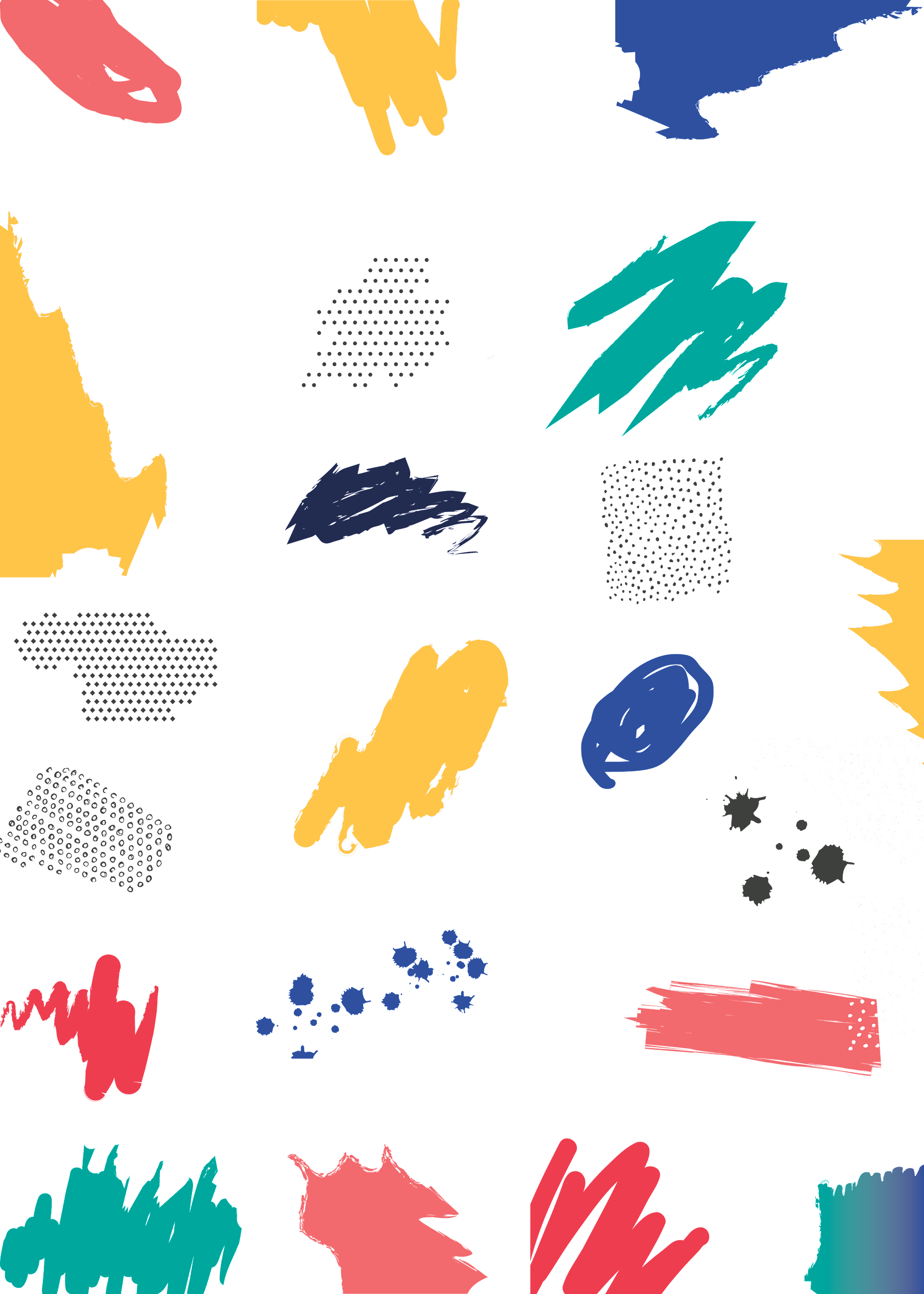 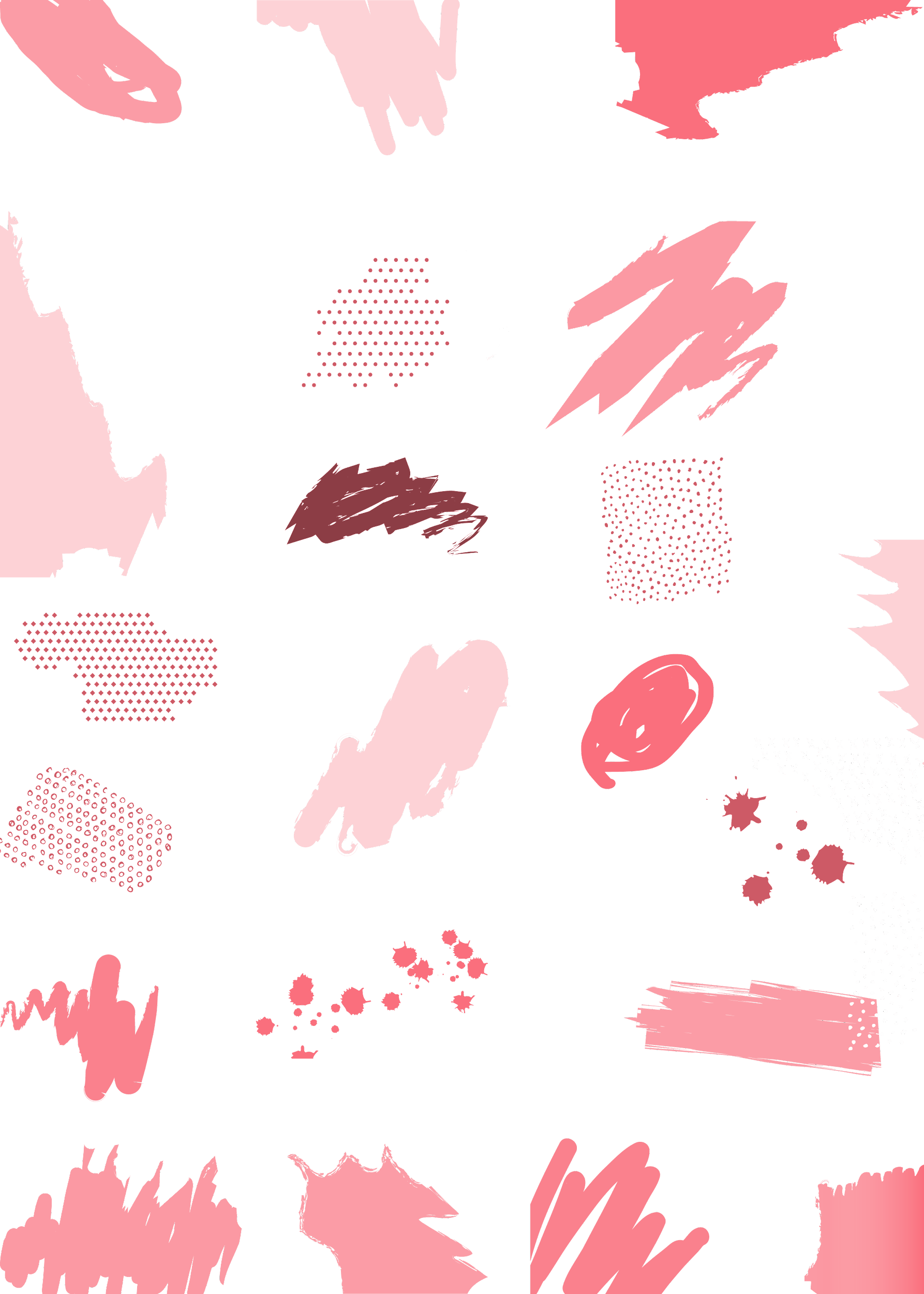 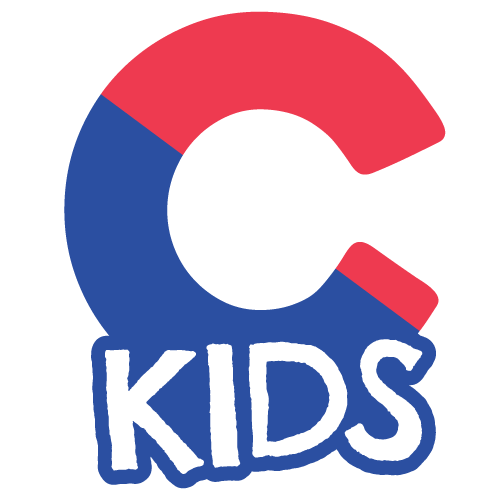 [Speaker Notes: Welcome to all about Rosh Hashana!]
What we will learn about:
Why we have Rosh Hashana
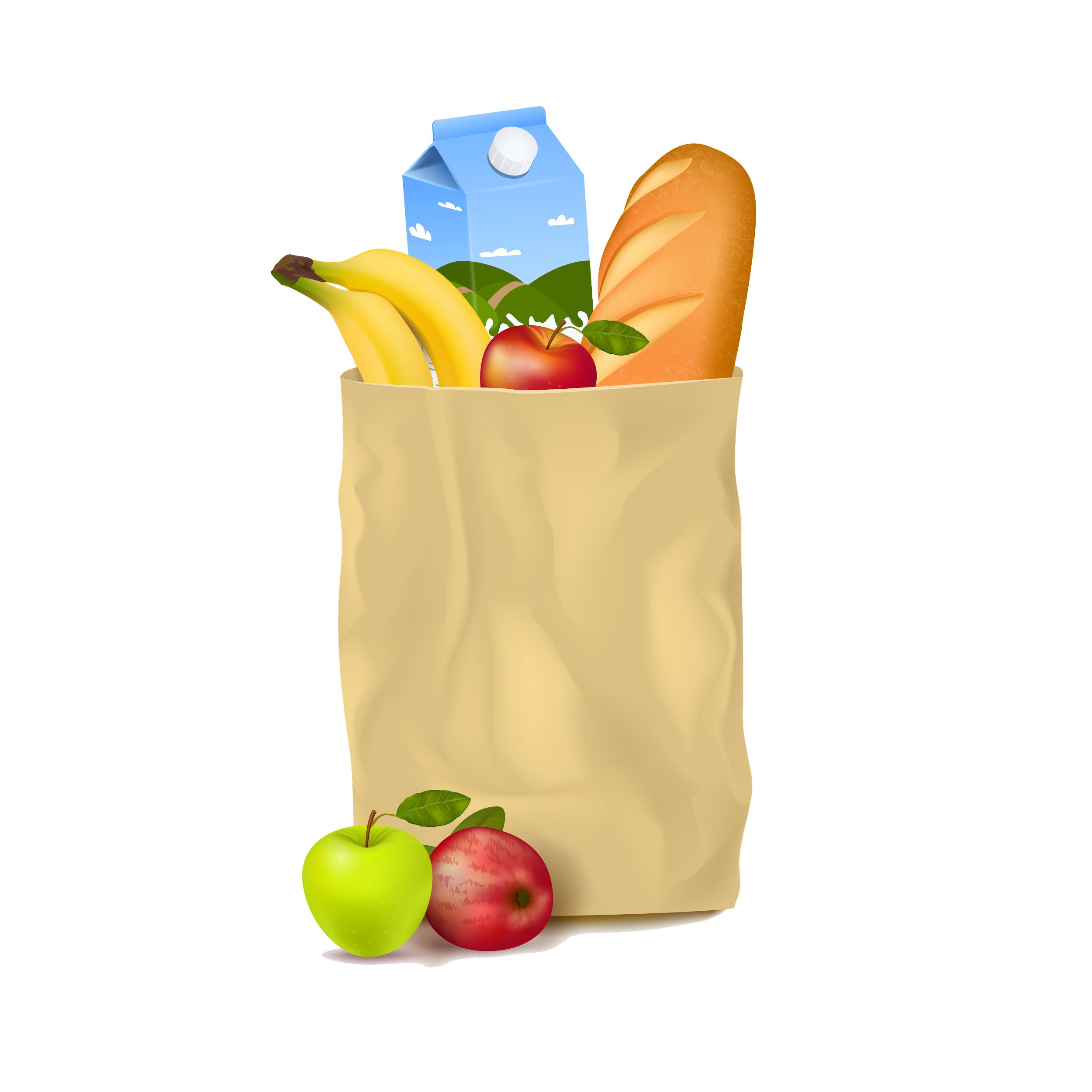 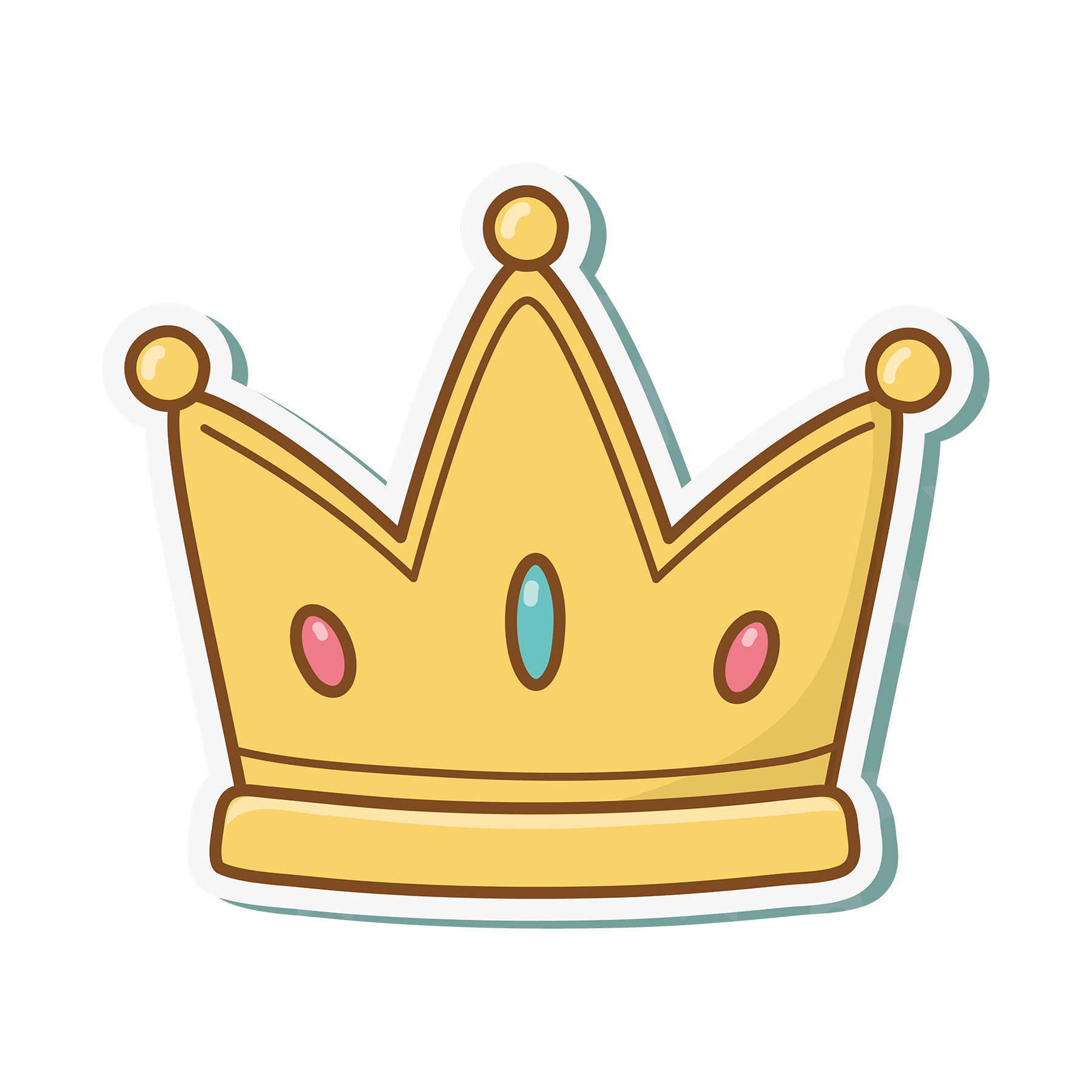 Rosh Hashanah Foods
01
03
Discover the special foods of Rosh Hashanah.
The first Rosh Hashanah Was when Hashem created Man.  Hashem is King of the whole world.
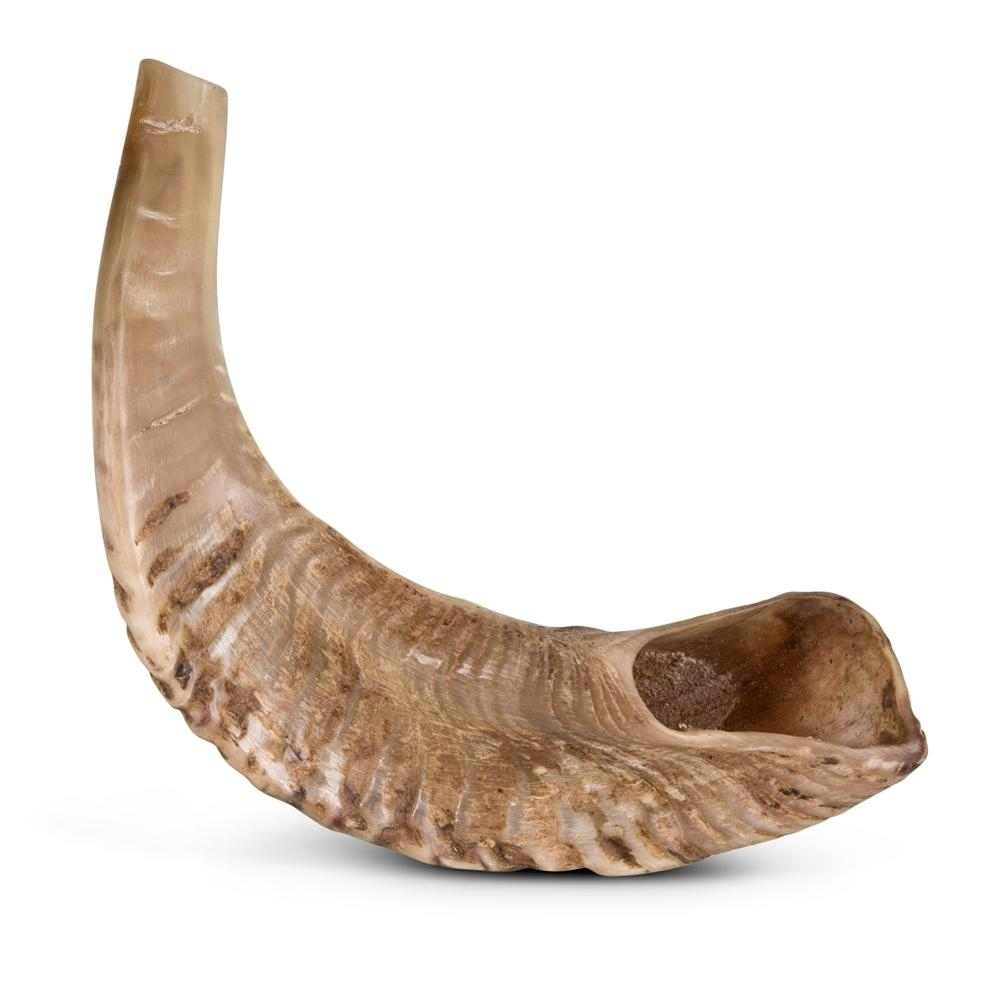 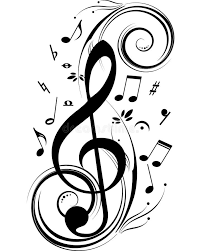 A Niggun
The Shofar
02
04
Announce Hashem is King with a kosher shofar!  What are the three sounds of the shofar?
Let’s daven to Hashem, our Tatti, our King.  On Rosh Hashana we sing about how awesome is Hashem. He is our Father, and our King.
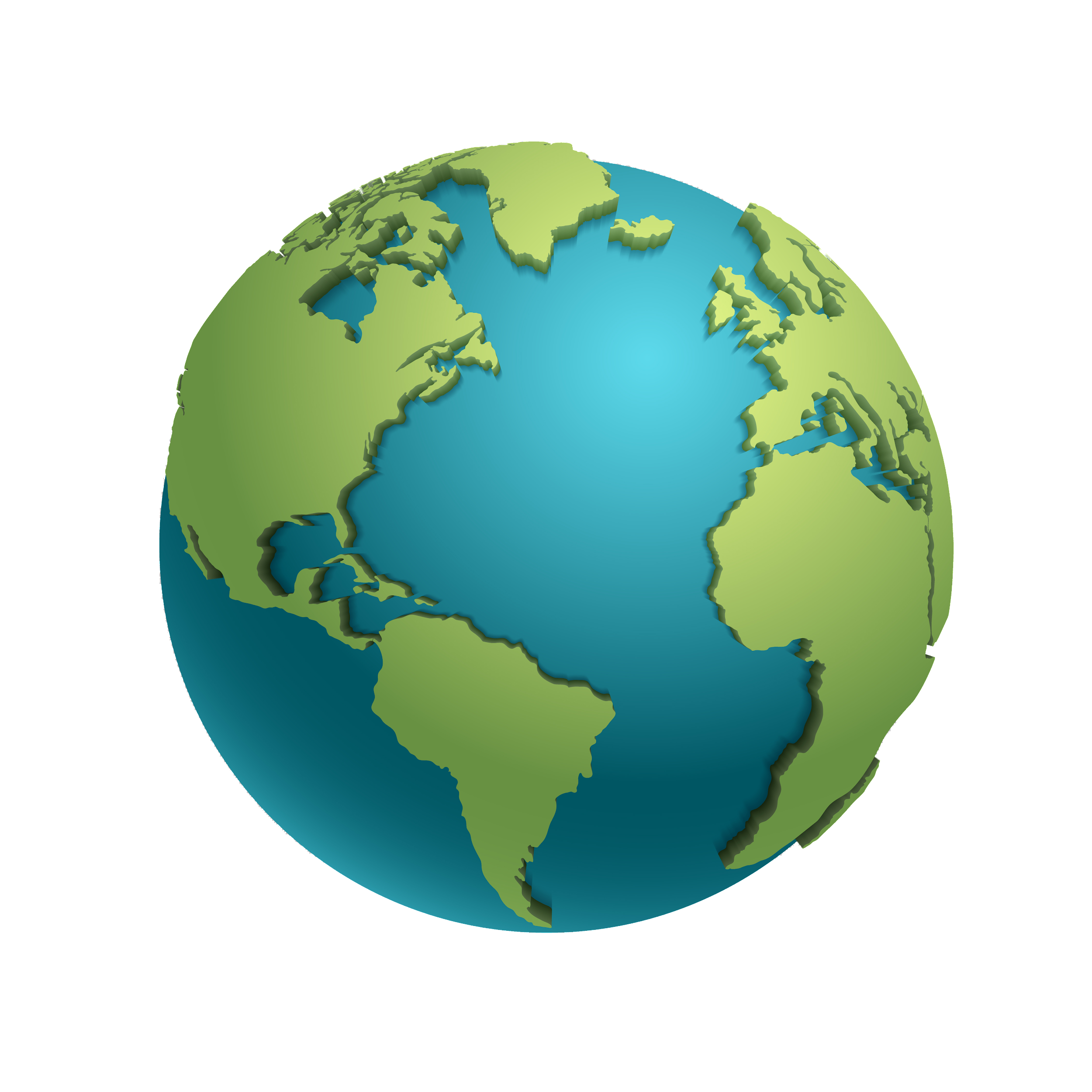 Why do we have Rosh Hashana?
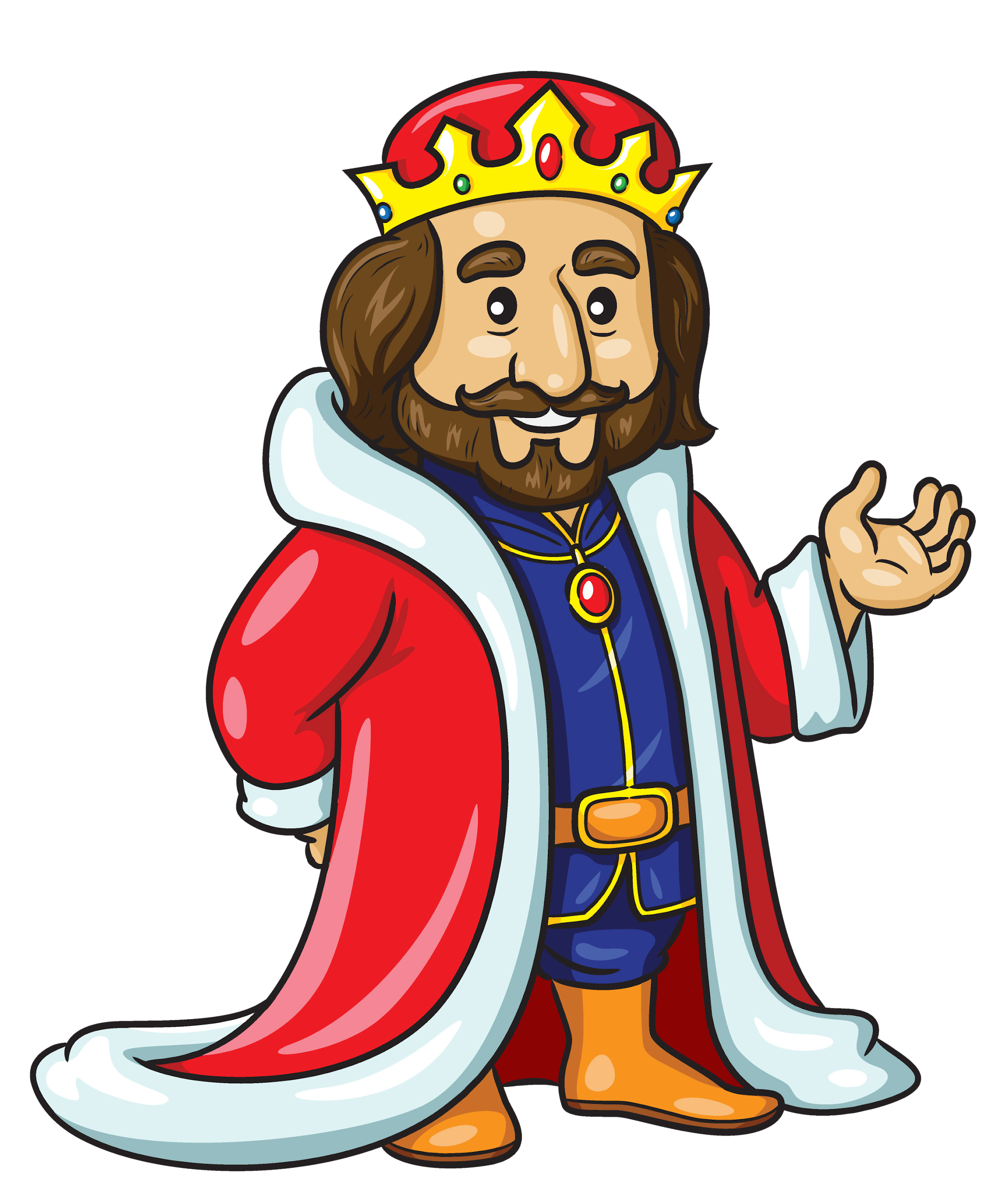 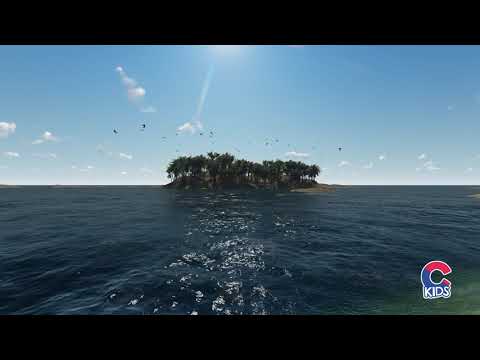 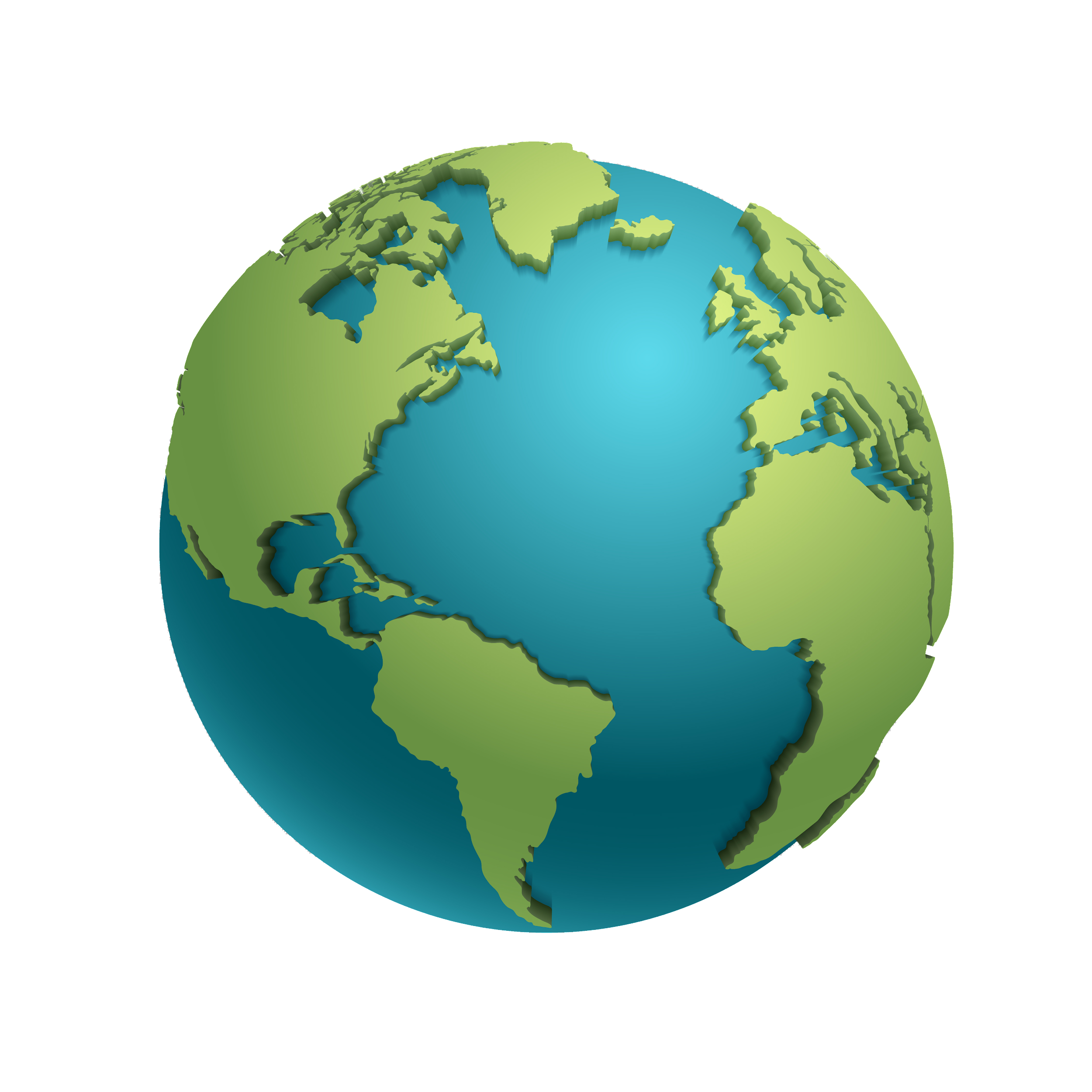 Why do we have Rosh Hashana?
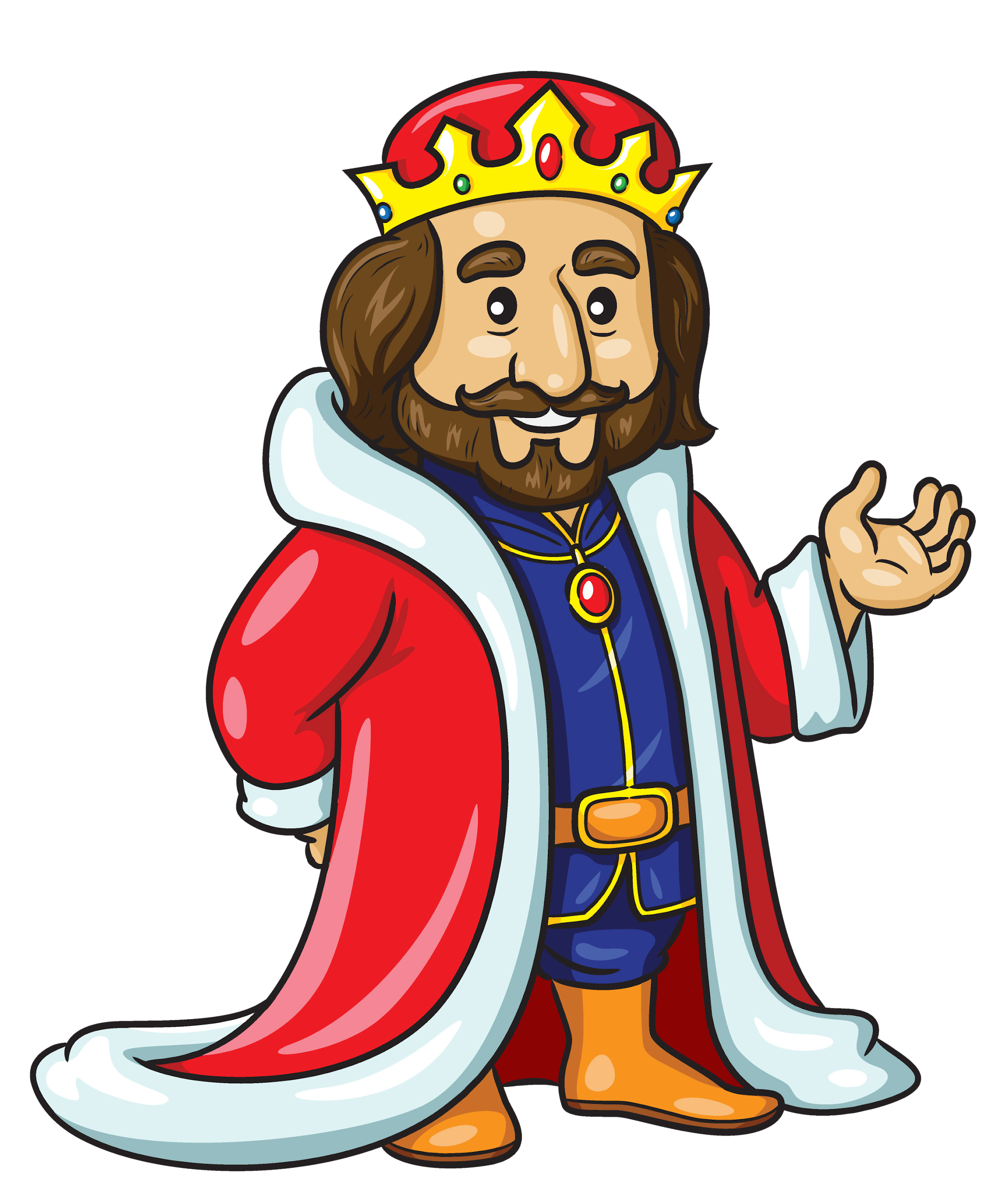 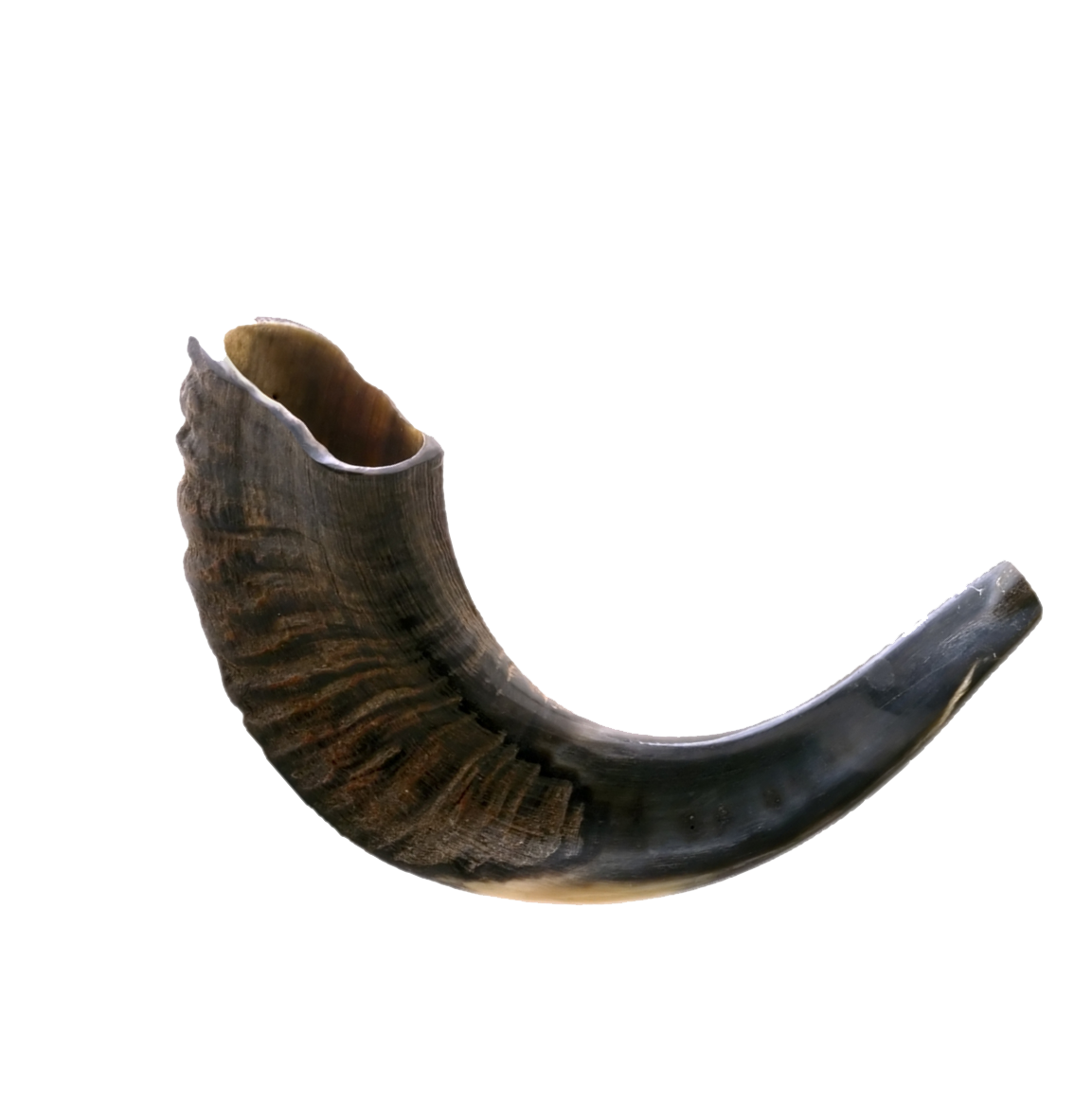 Why the Shofar?
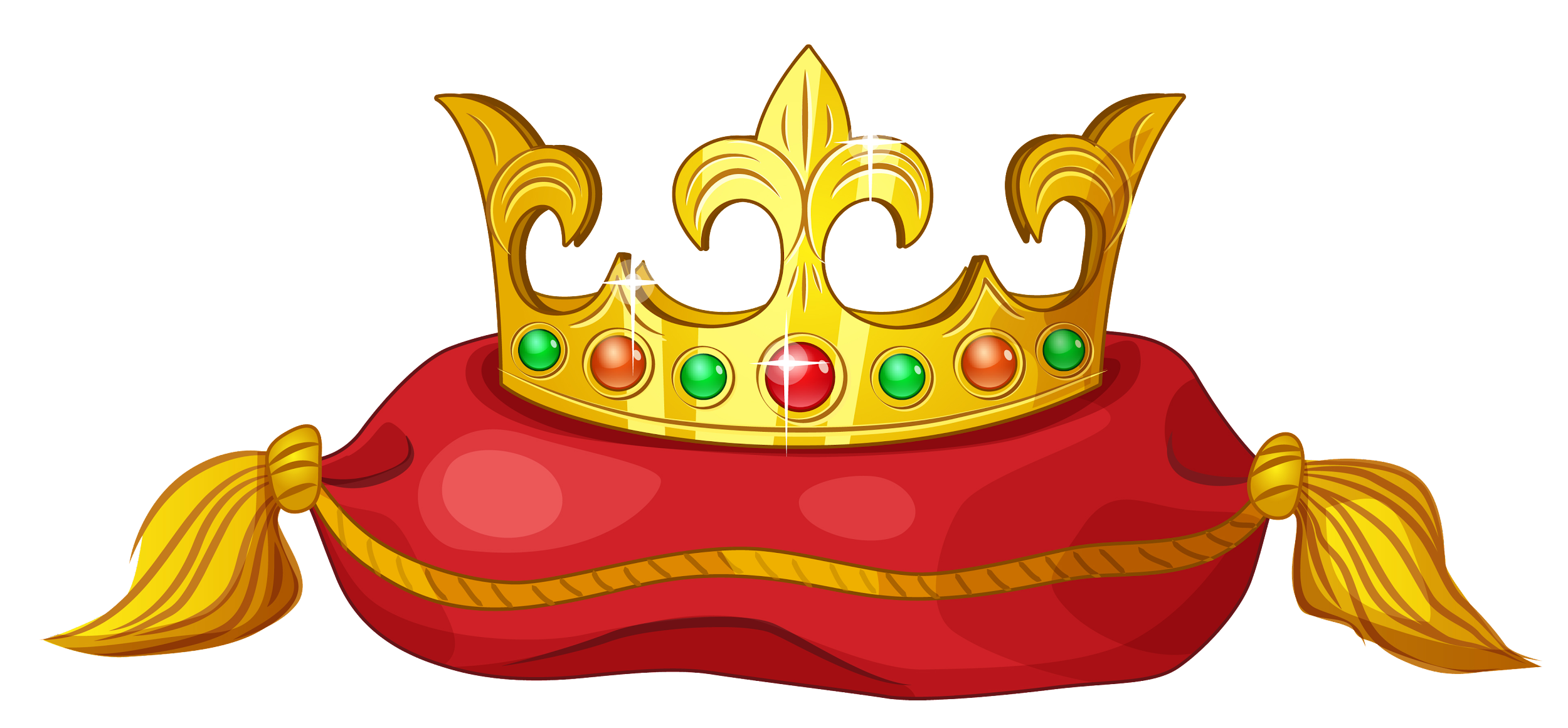 To crown Hashem as King
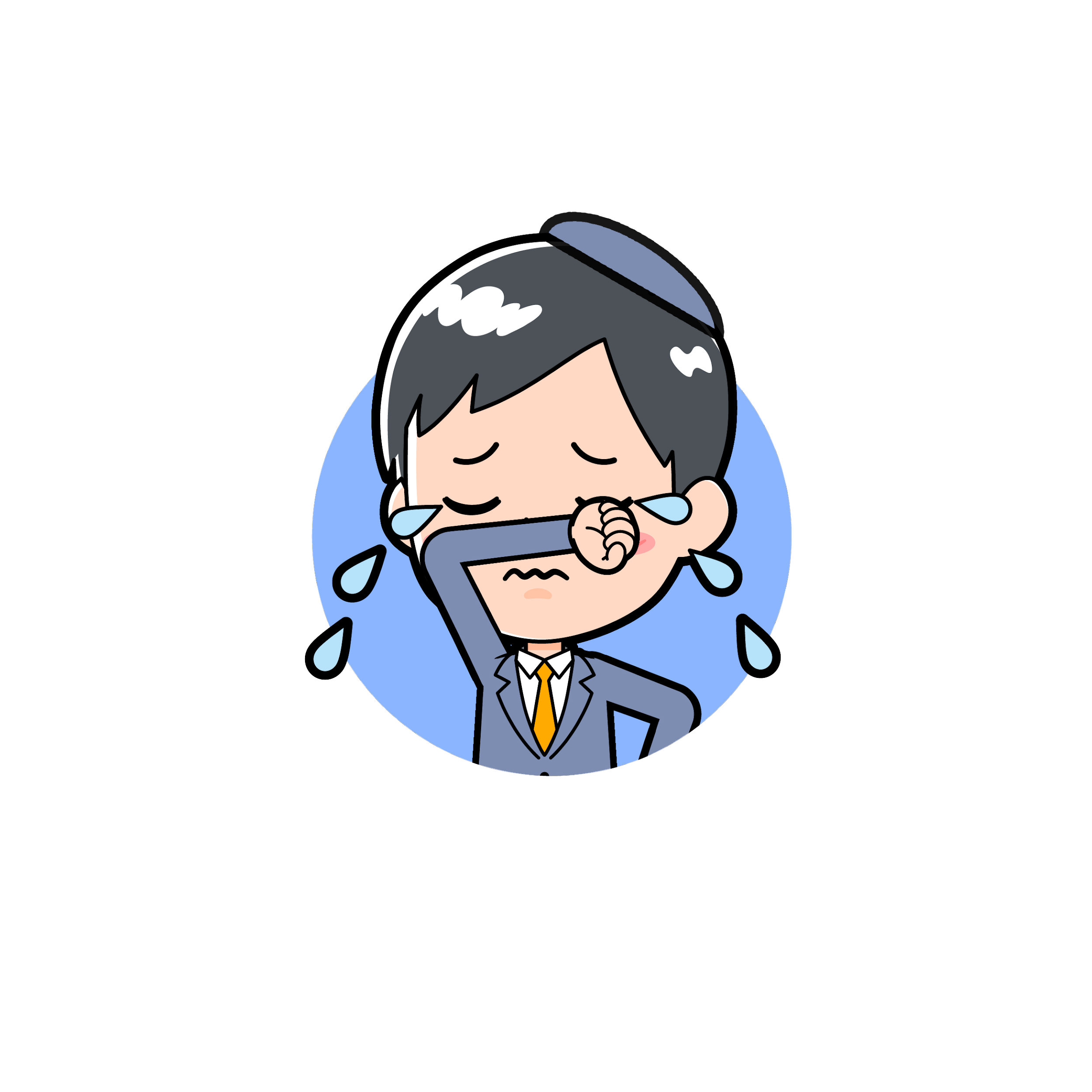 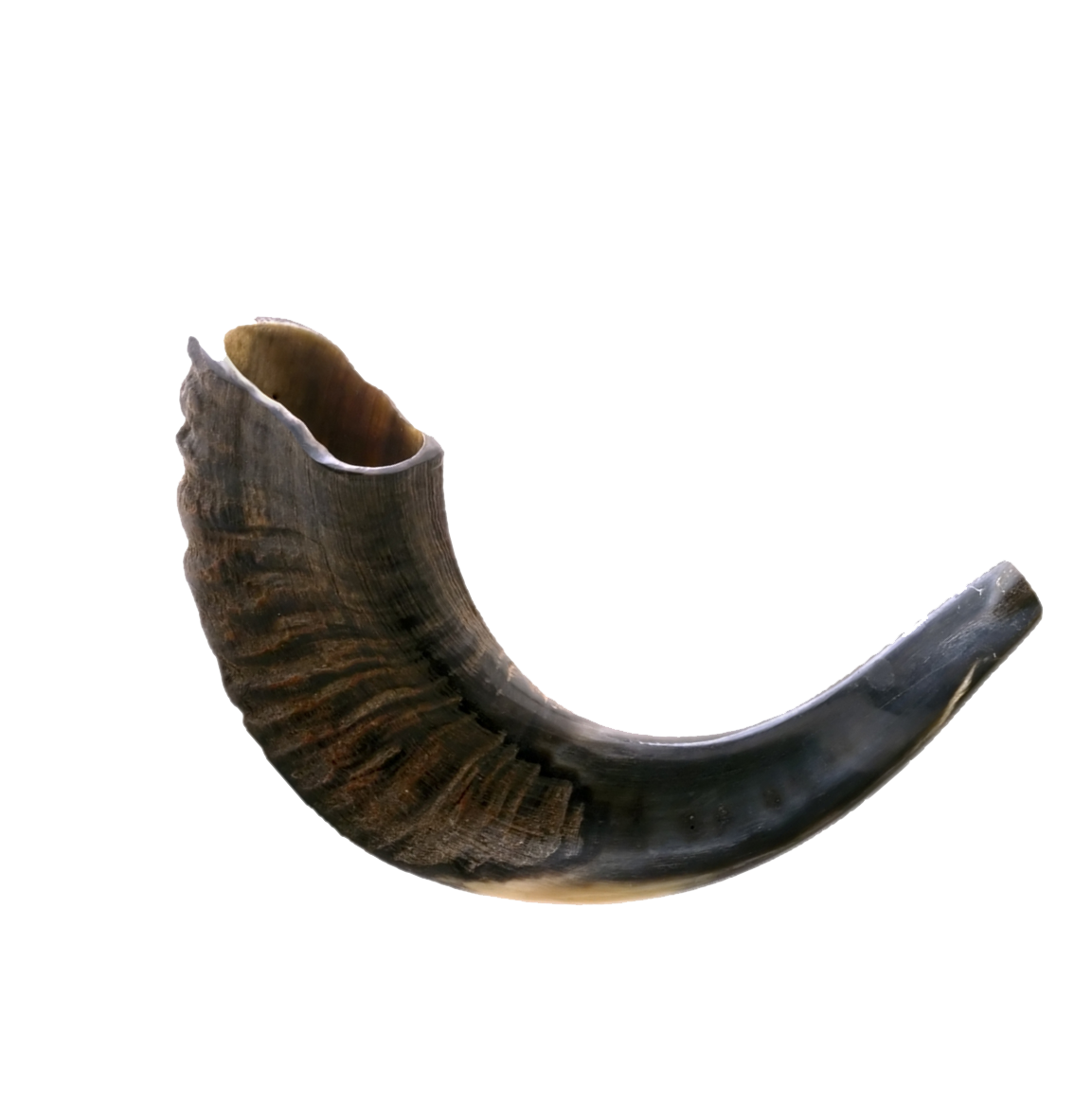 Why the Shofar?
To remind us to do Teshuvah, to become closer and love Hashem.
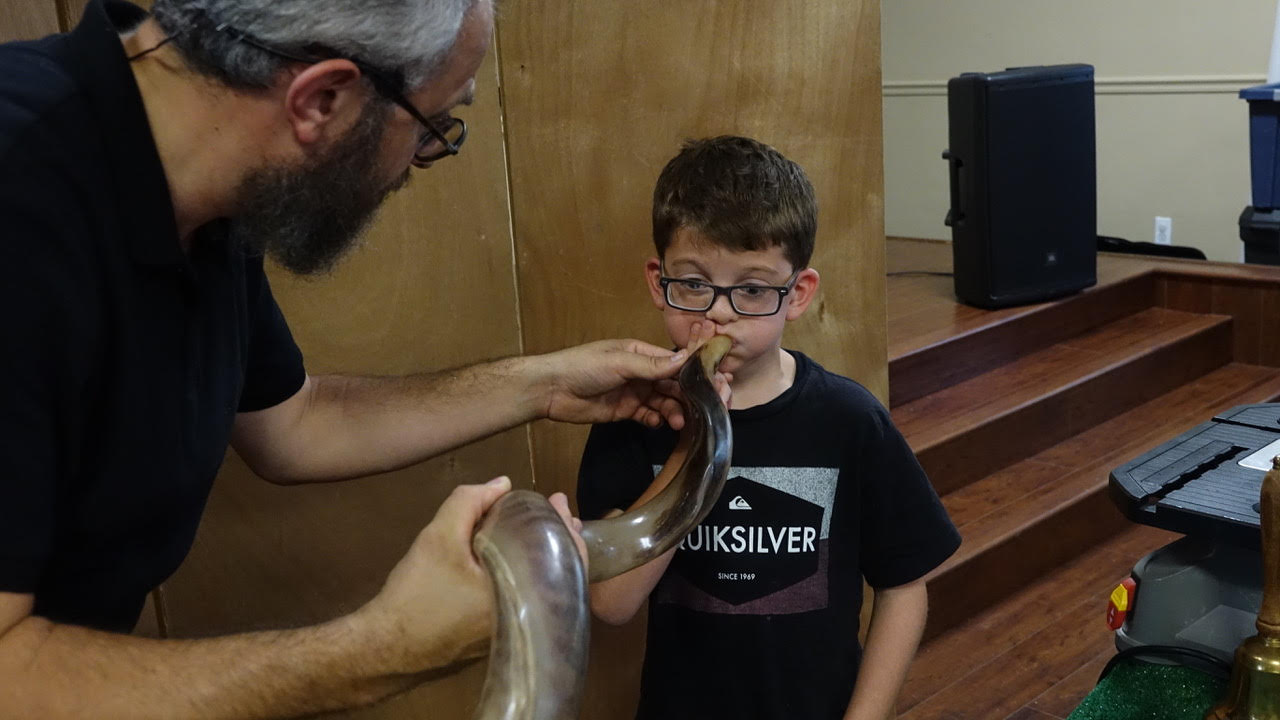 The Shofar
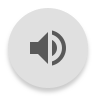 What does it sound like?
When blowing the shofar we use three sets of blasts. Each set is different from the other. The various notes of the shofar that are blown are:
Teki’ah – one long blast
Shevarim – three broken sounds
Teru’ah – nine very short sounds.
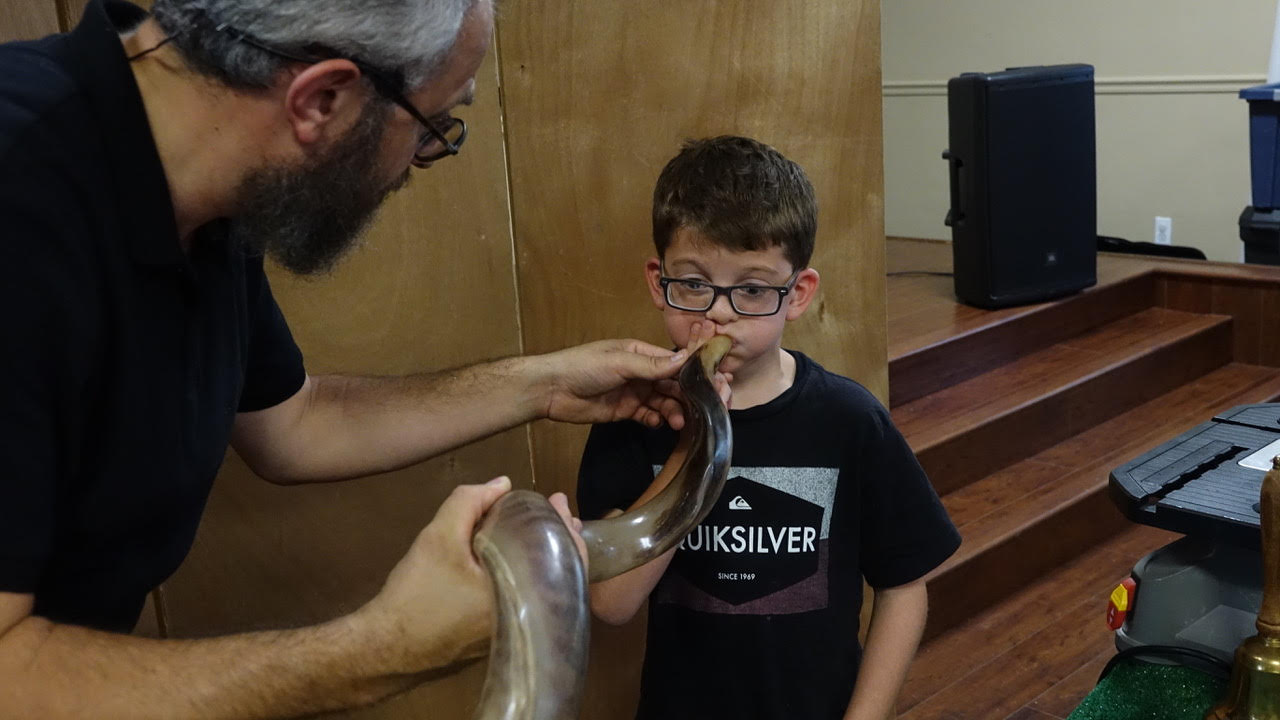 The Shofar
One Long Blast
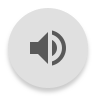 Teki’ah
Three Medium Blasts
Shevarim
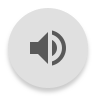 Nine Small Blasts
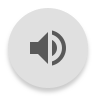 Teru’ah
What is the name of the last sound we hear from the Shofar?
Tekiah Gedolah (The Big Tekiah)
Shofar for Everyone!
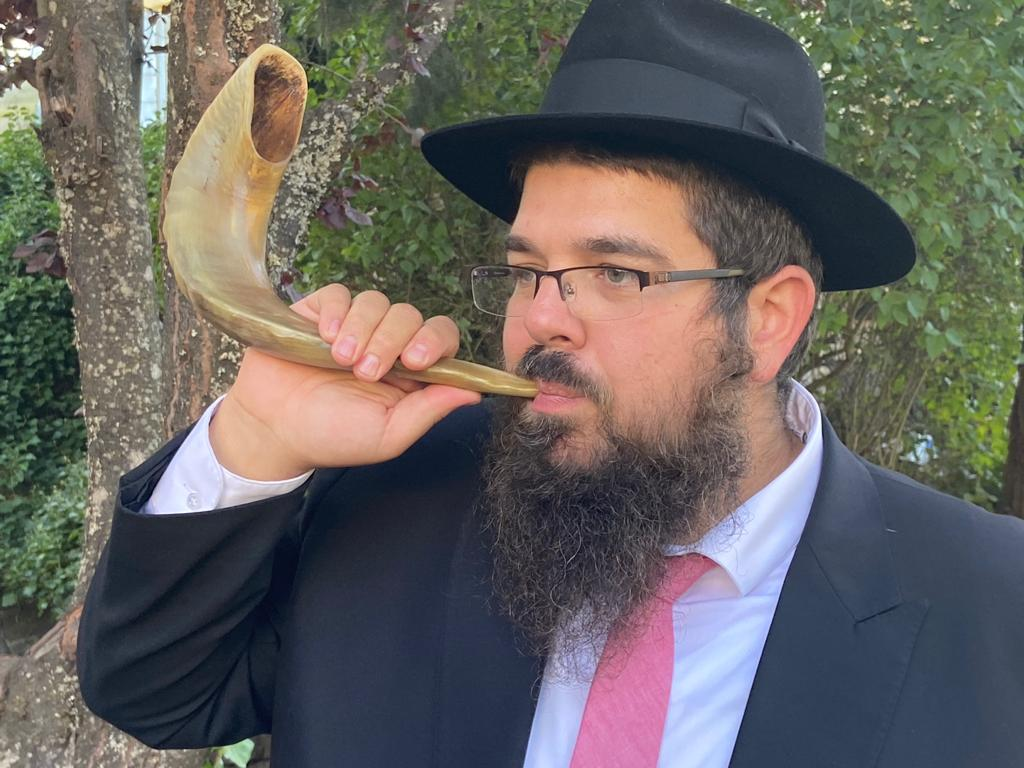 On Rosh Hashana we blow the shofar for as many yidden as we can!  The Rebbe wants every Jew to listen to the shofar!

It’s such a big mitzva to listen to the shofar!
Can I get a Shofar from anywhere?
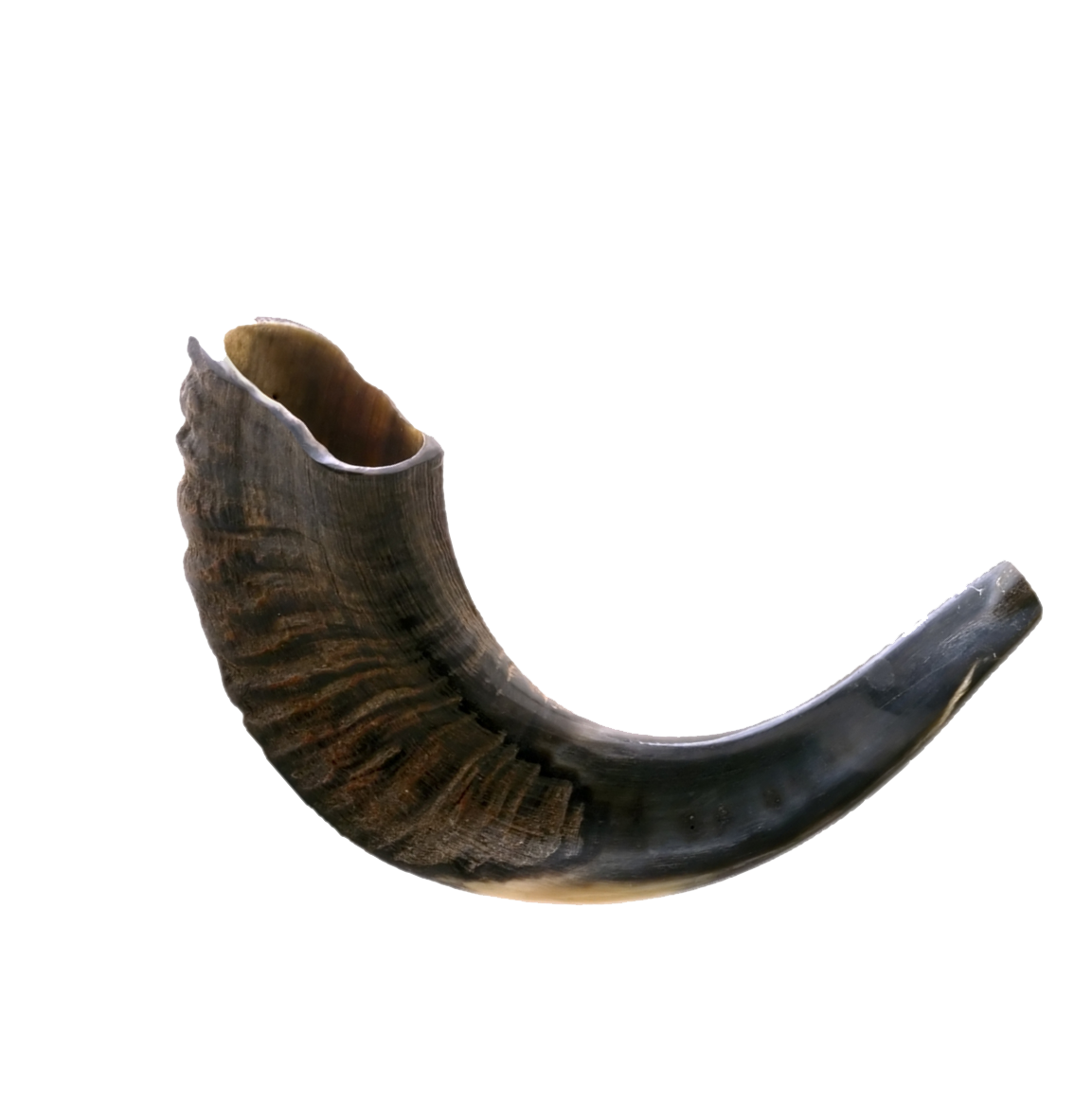 Q. Was the animal Kosher?
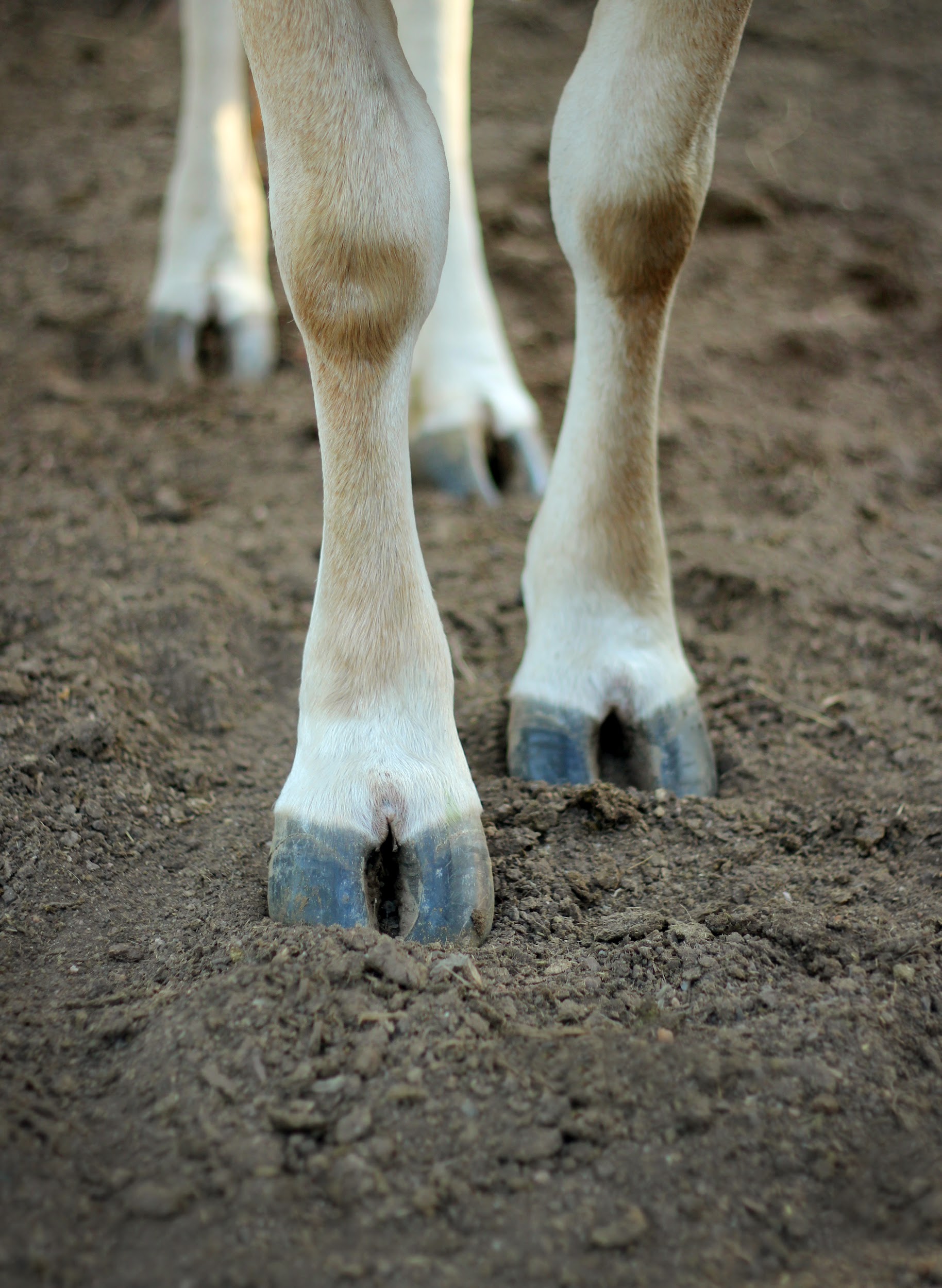 Did the animal chew its cud and have split hooves?
Split Hooves
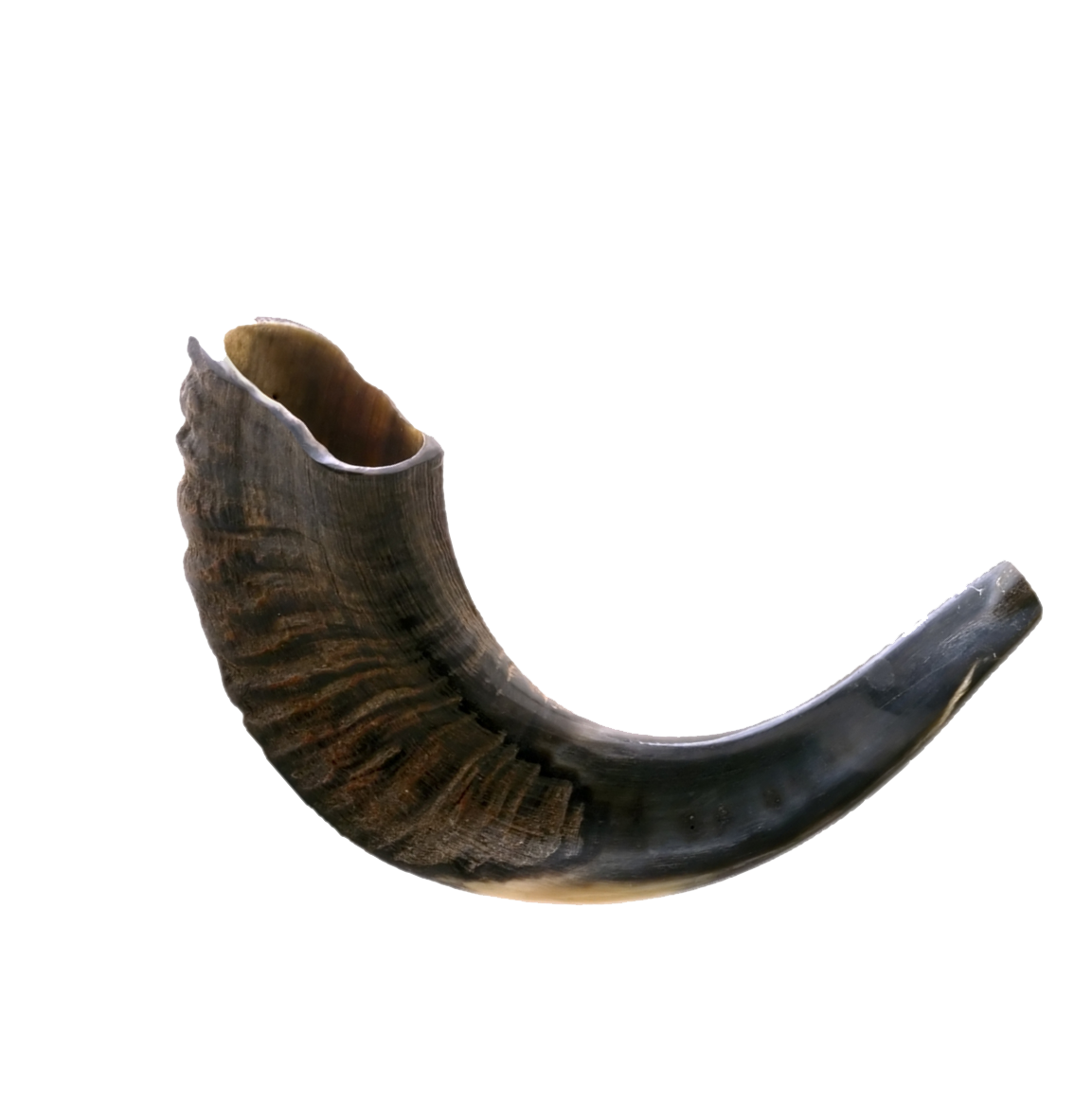 What about the Horns?
Q. Is the horn curved & hollow?
The horn must have a curve. 


It also must be naturally hollow
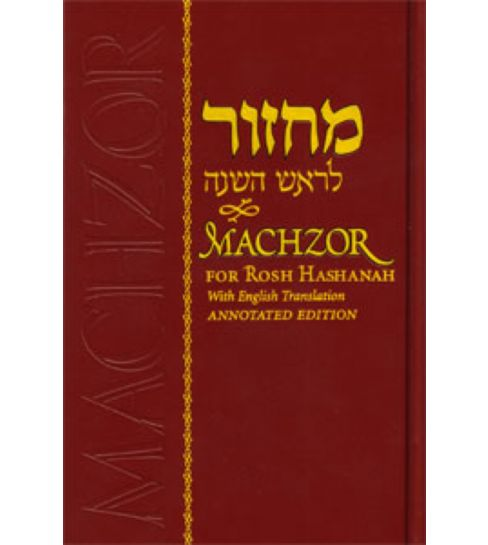 The Machzor
We use a special siddur called a machzor on Rosh Hashana. 
We ask Hashem for a sweet new year.
What would you ask for?
Avinu Malkeinu
 - Our Father, Our King
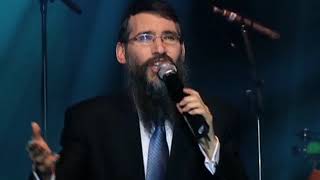 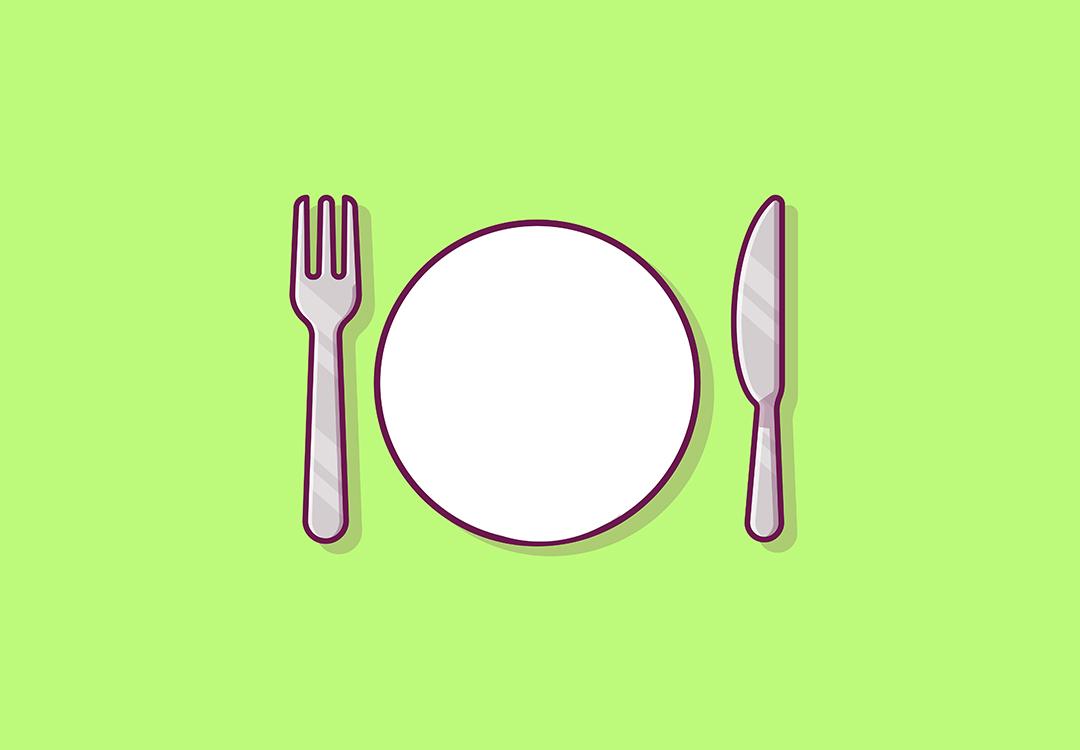 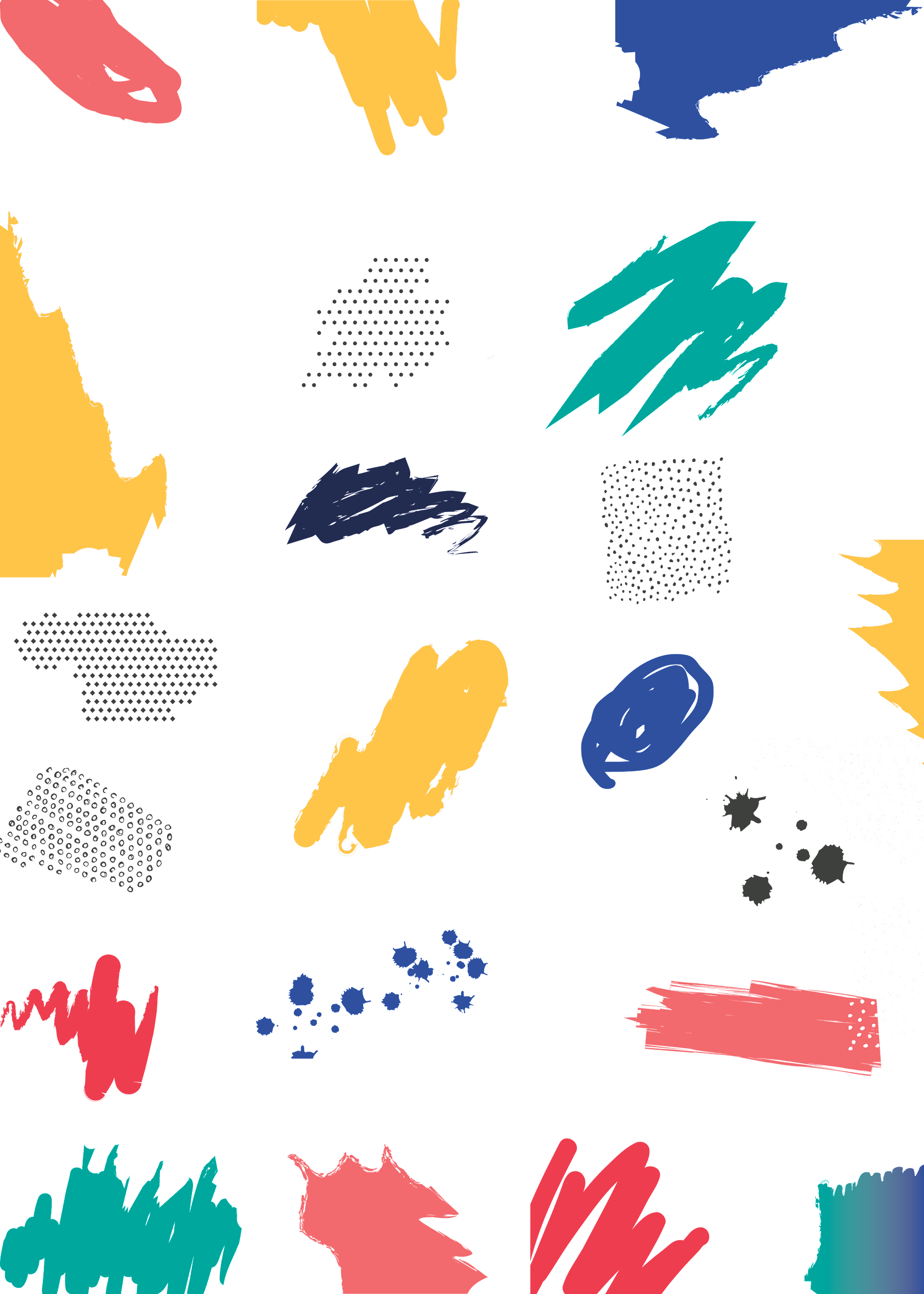 What special foods do we eat for Rosh Hashana?
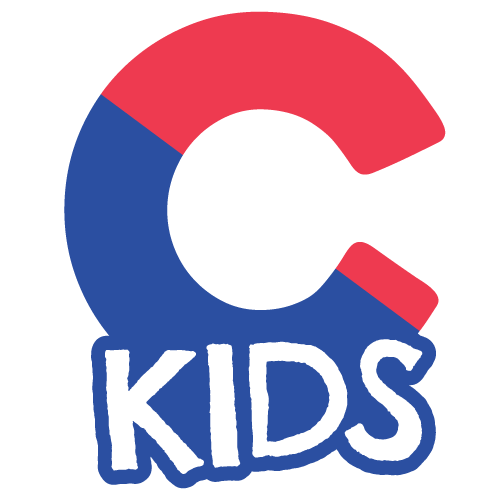 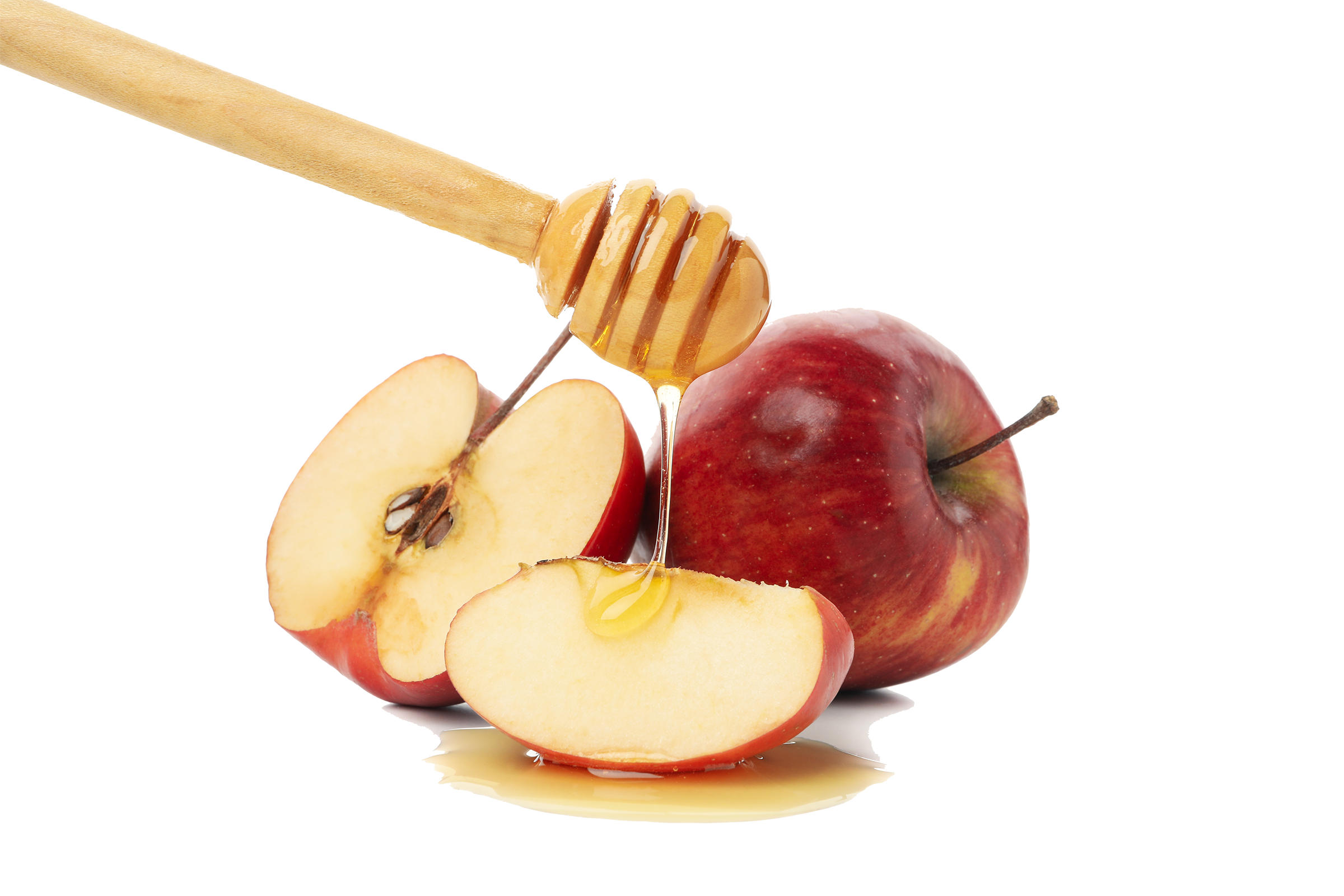 Apple in Honey
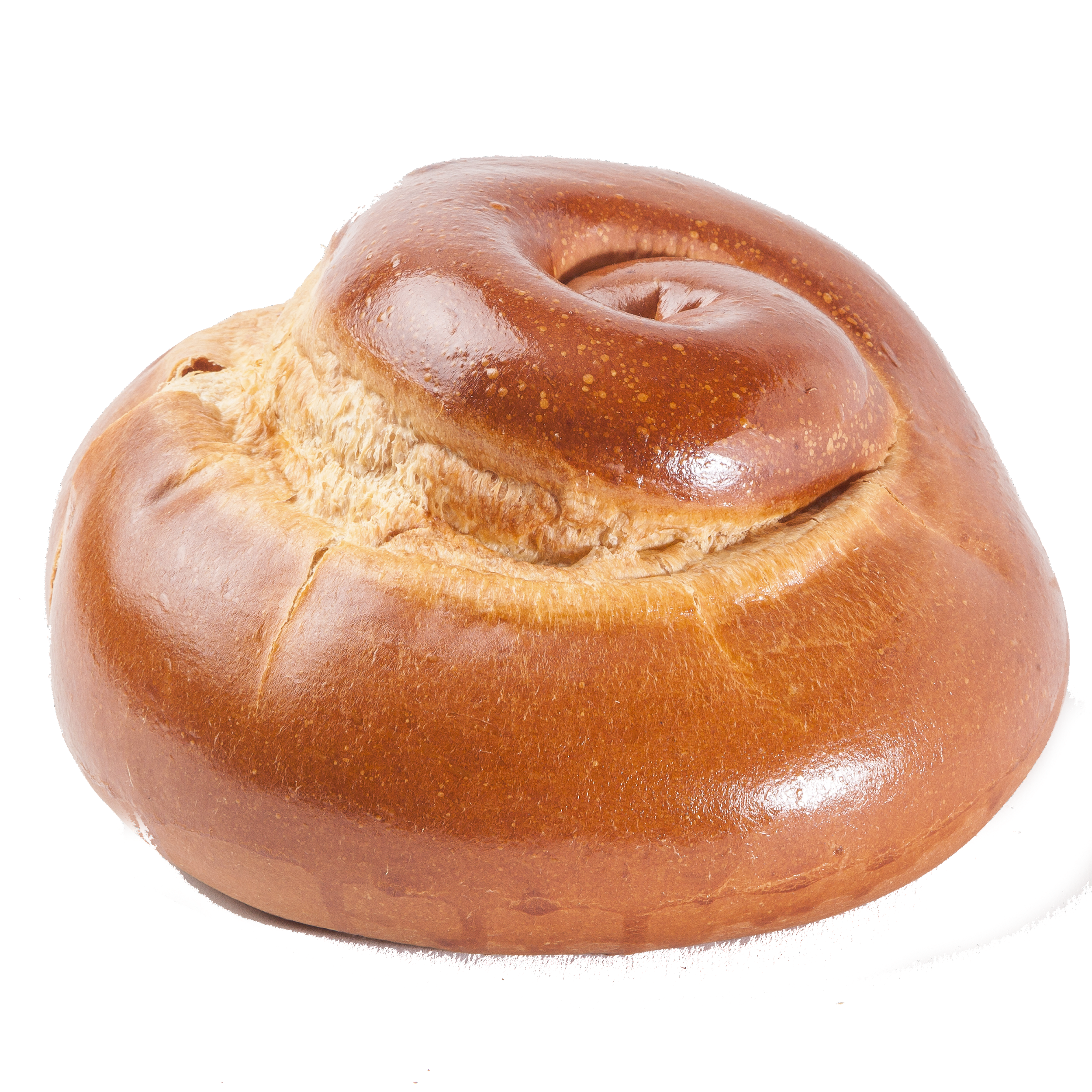 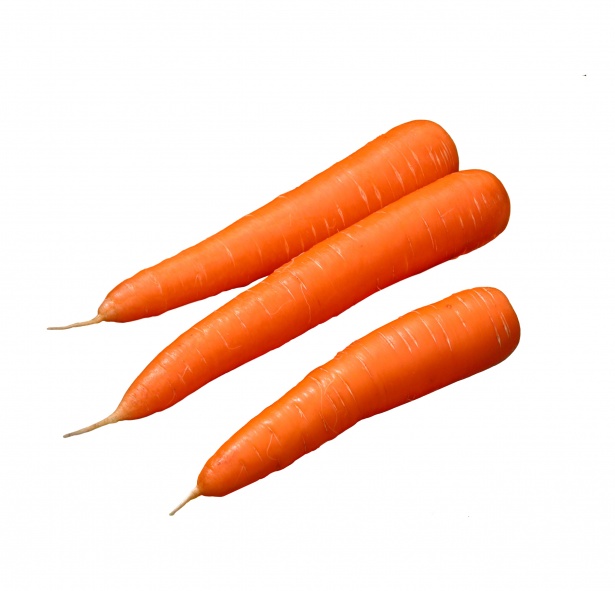 Carrots - Meren
Round Challah
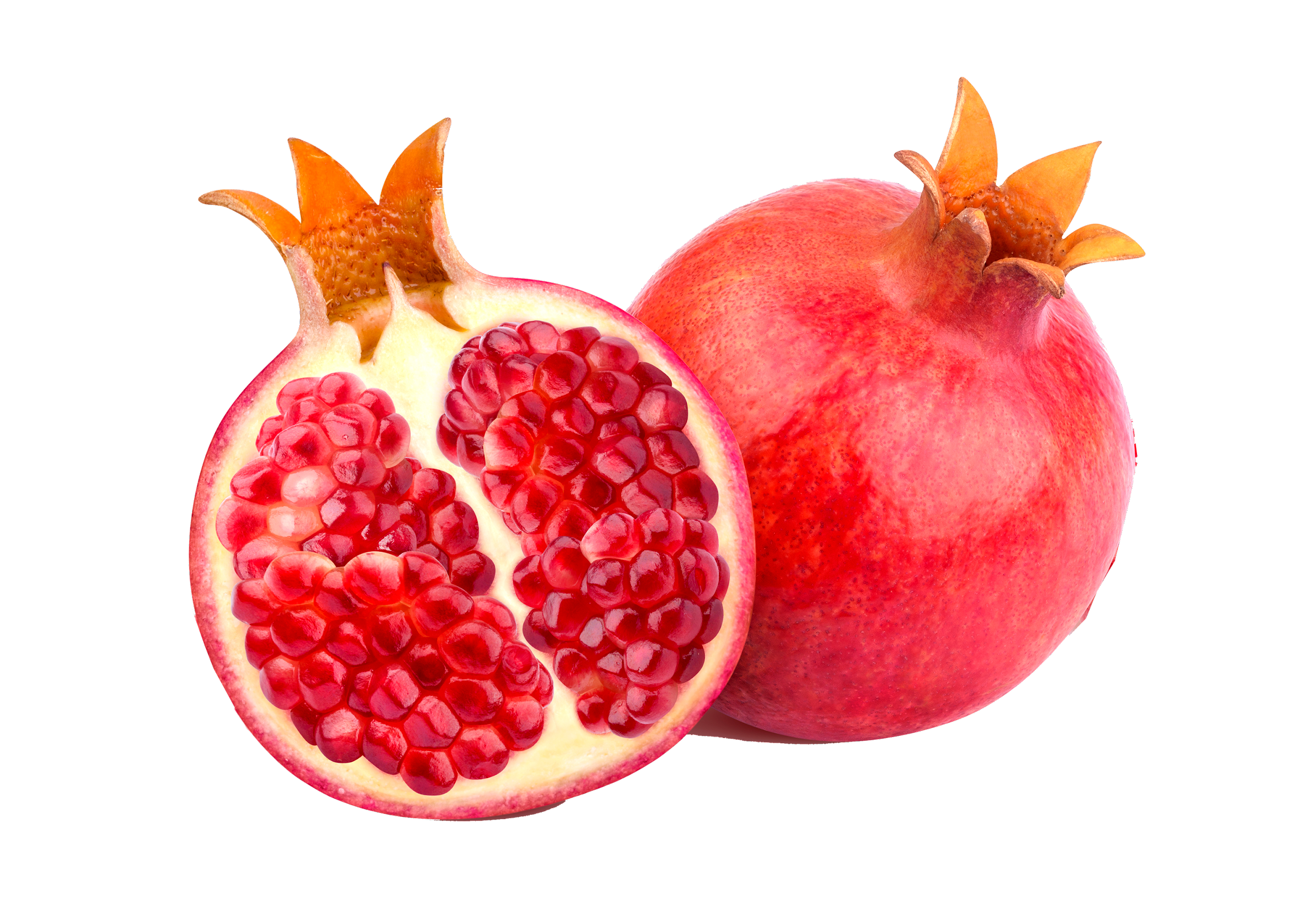 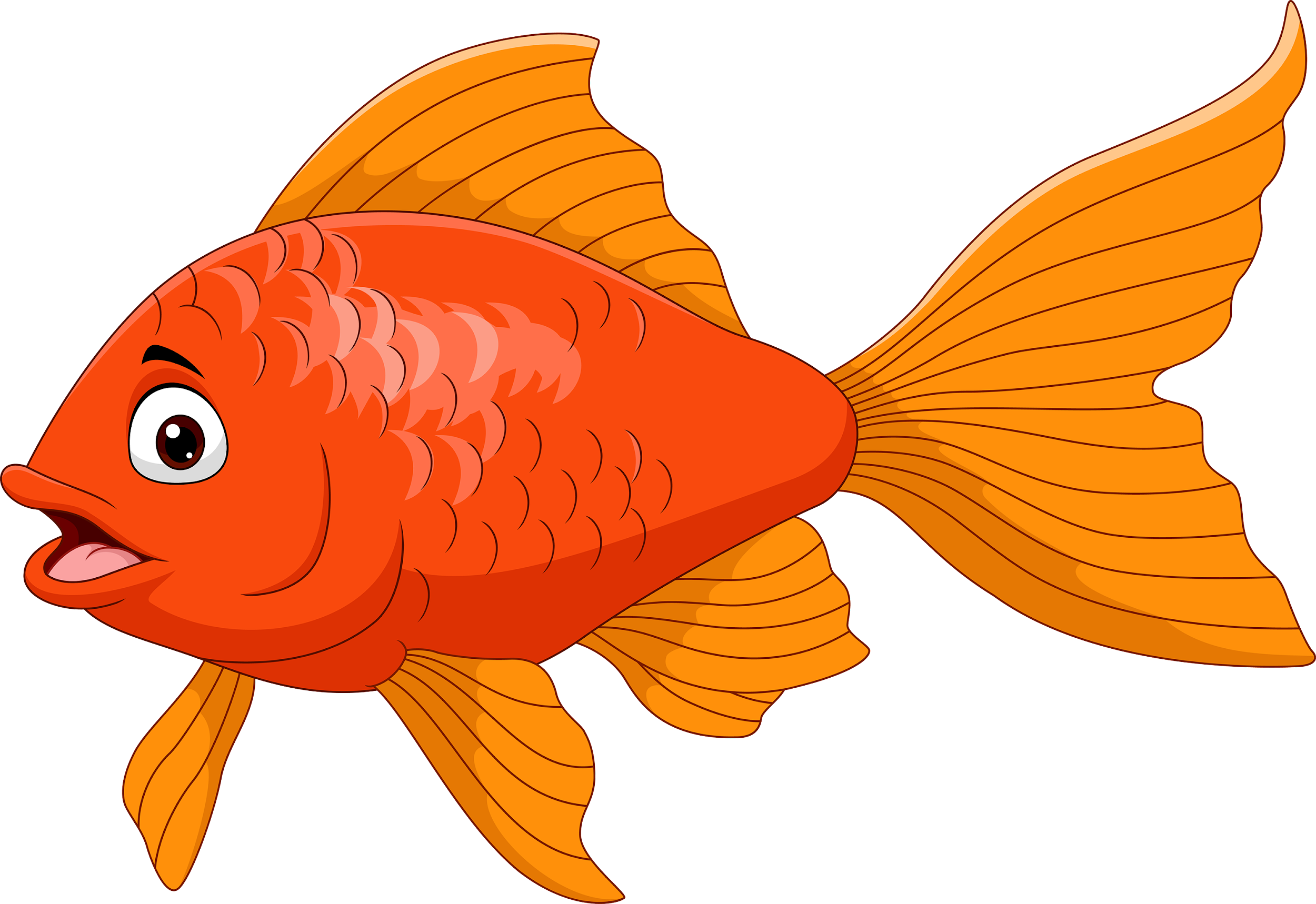 Head of a Fish
Pomegranate
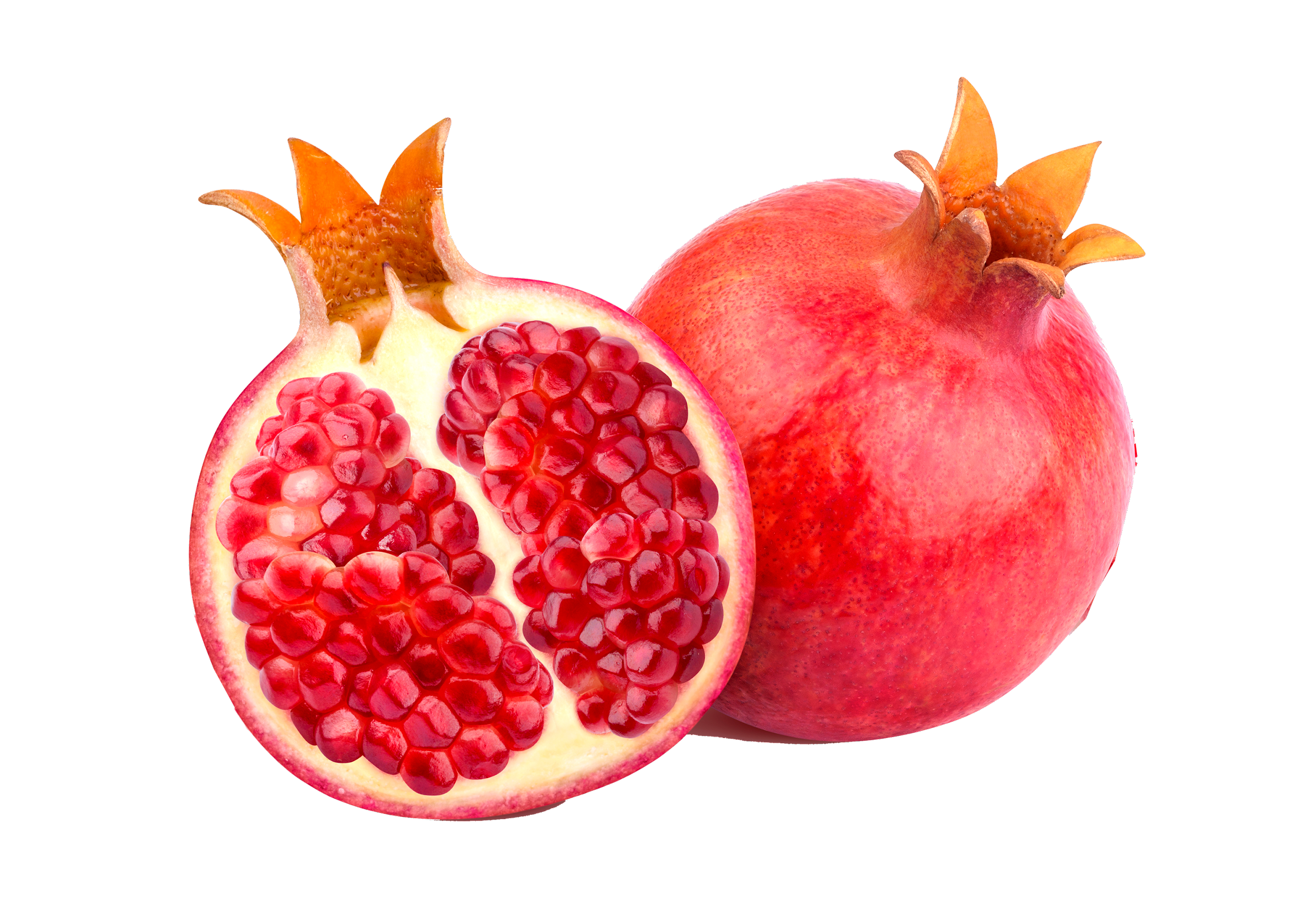 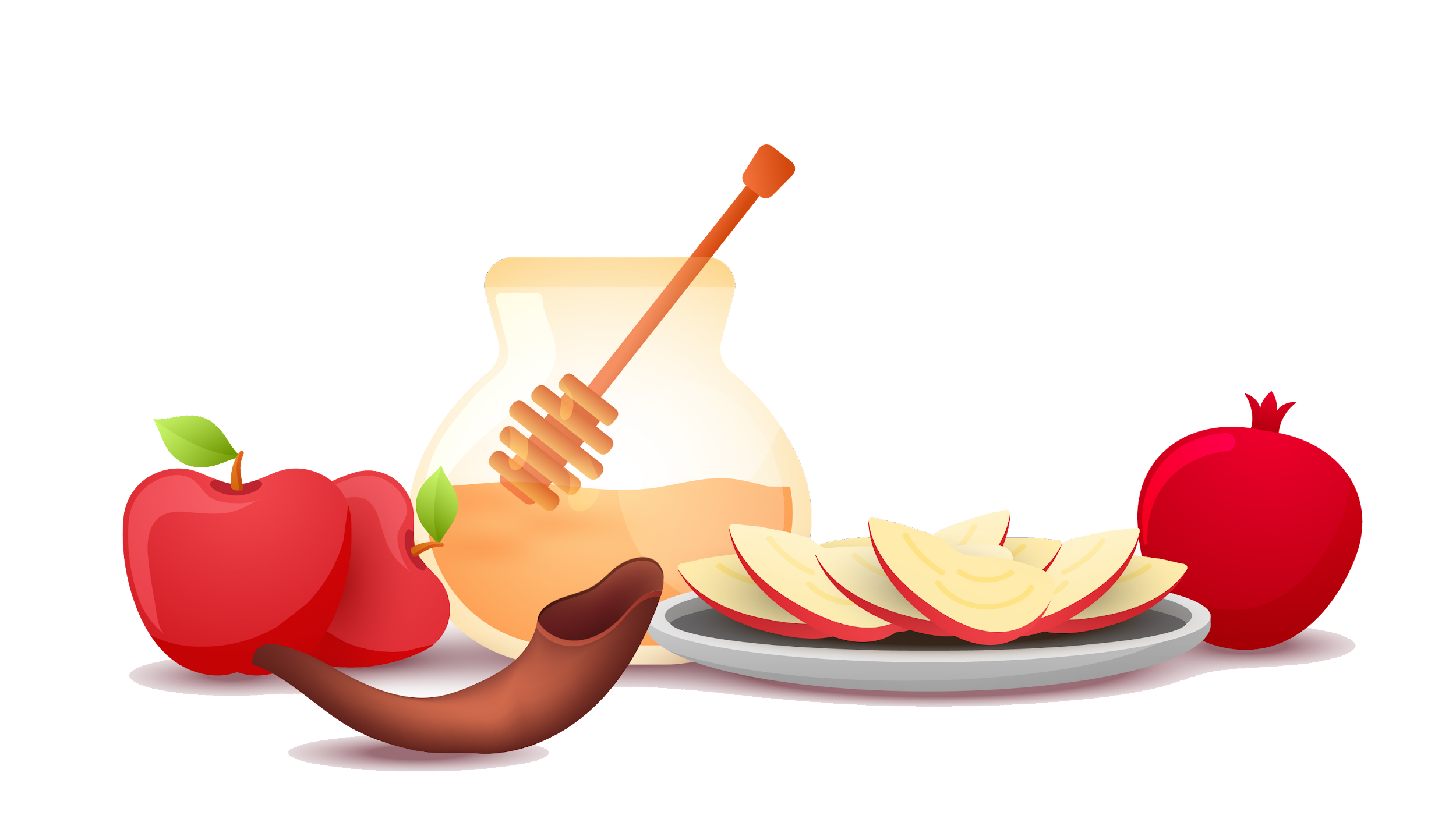 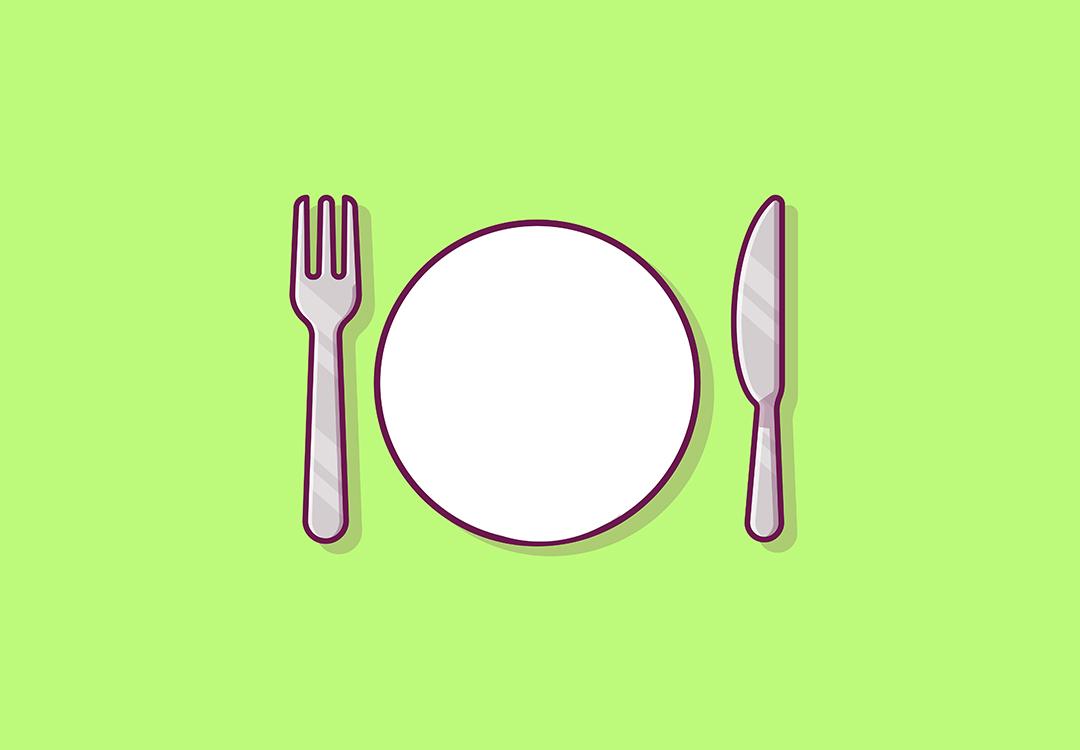 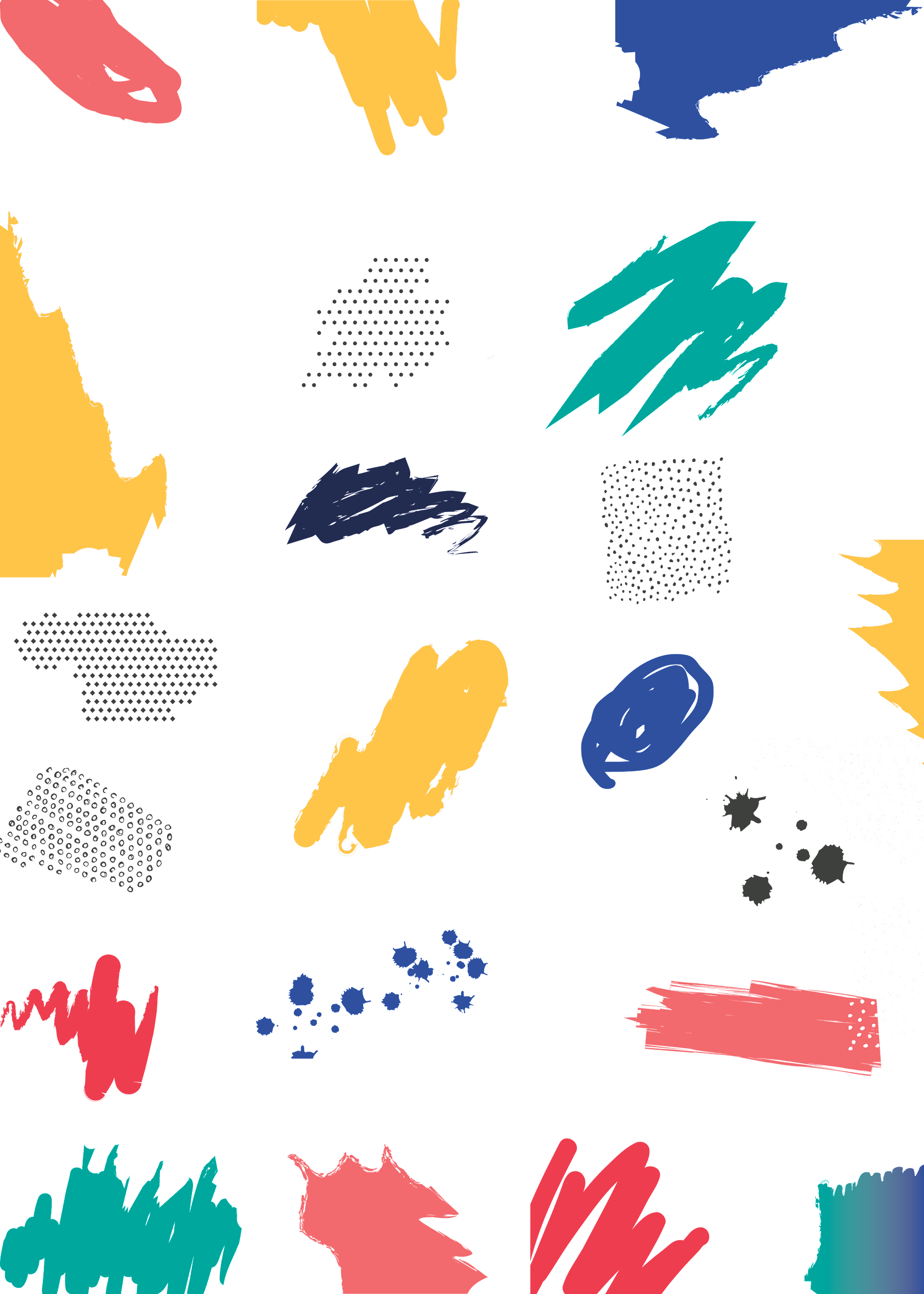 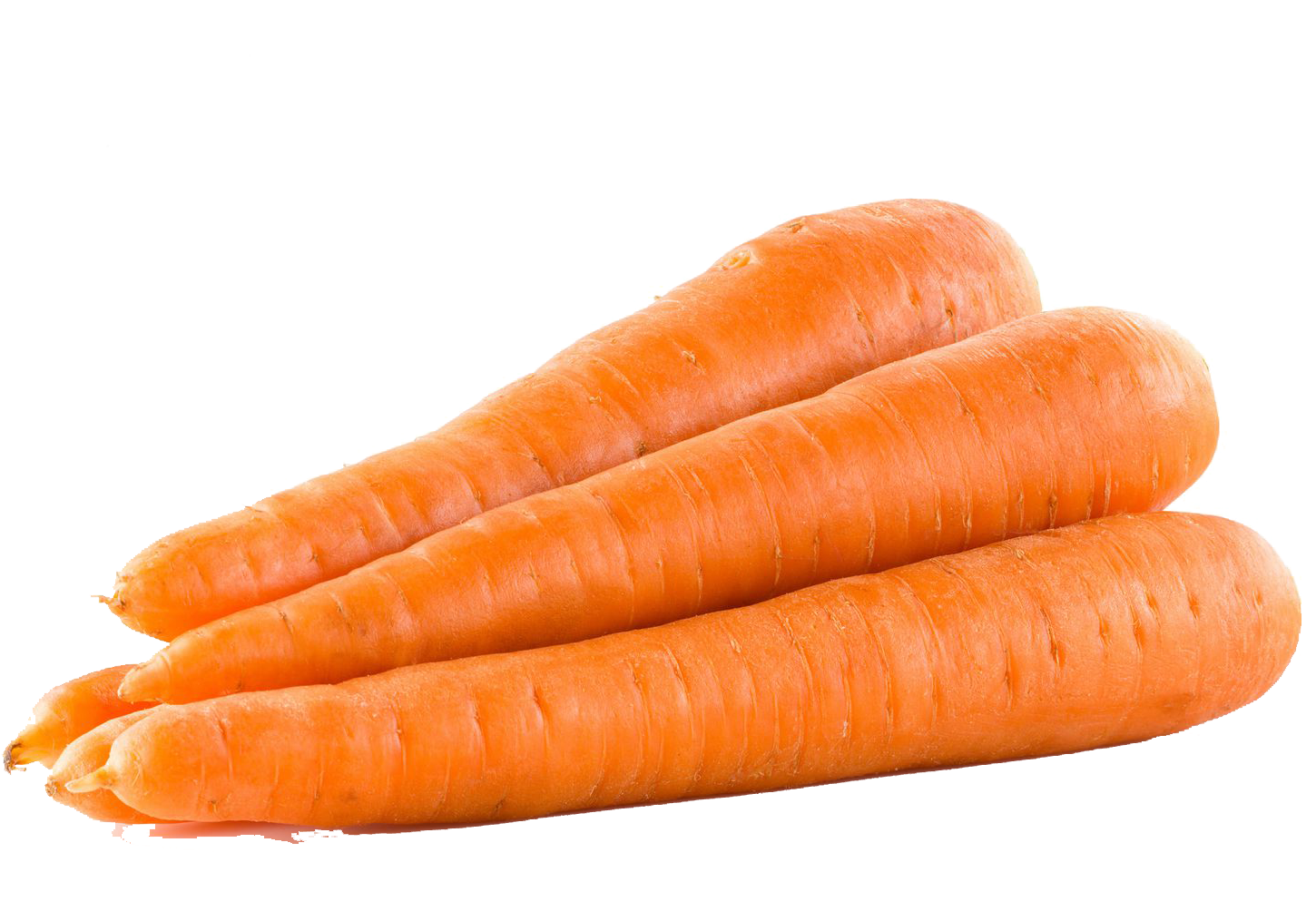 Carrots
Pomegranate
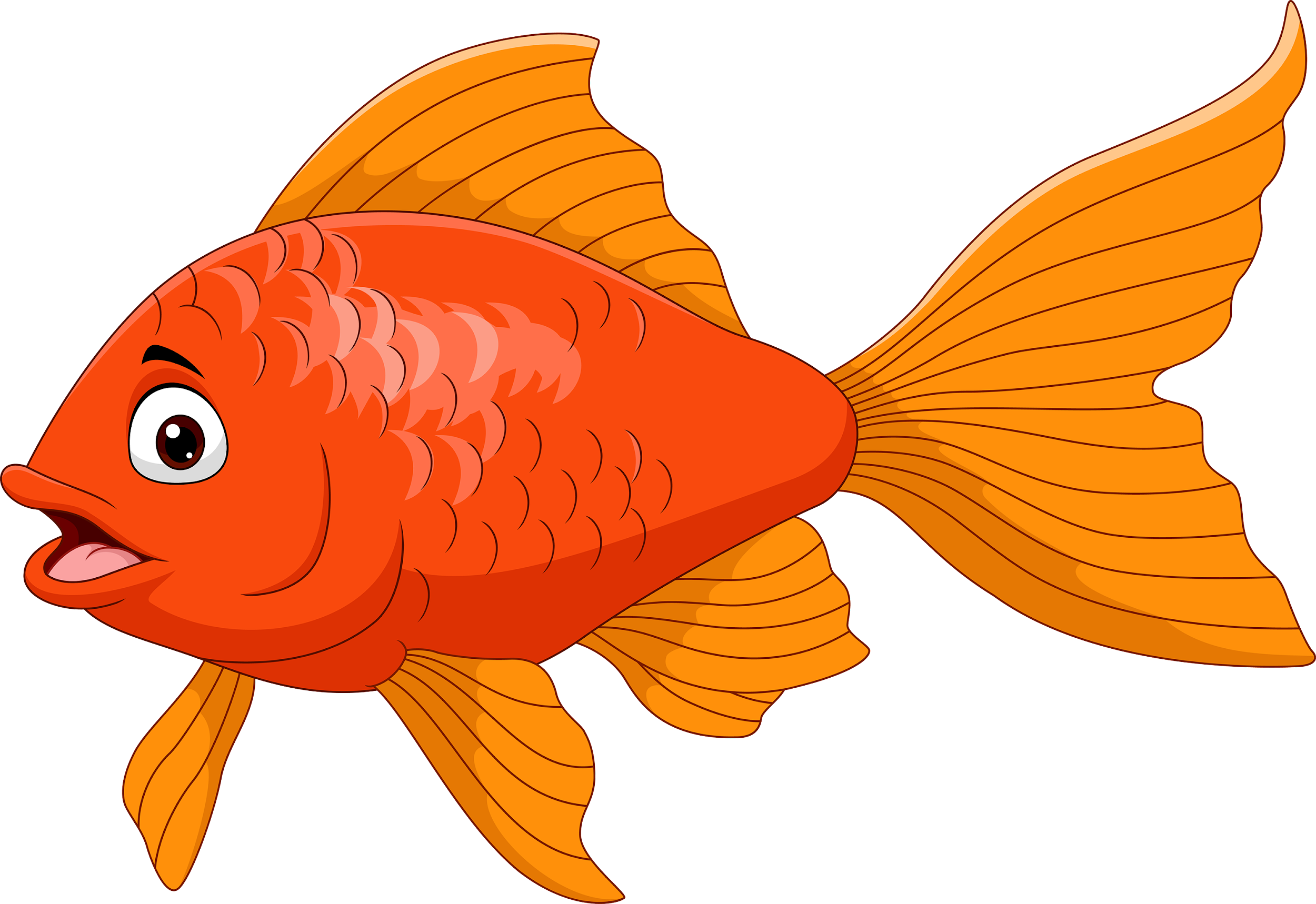 Apple in Honey
Our 
Rosh Hashanah Menu
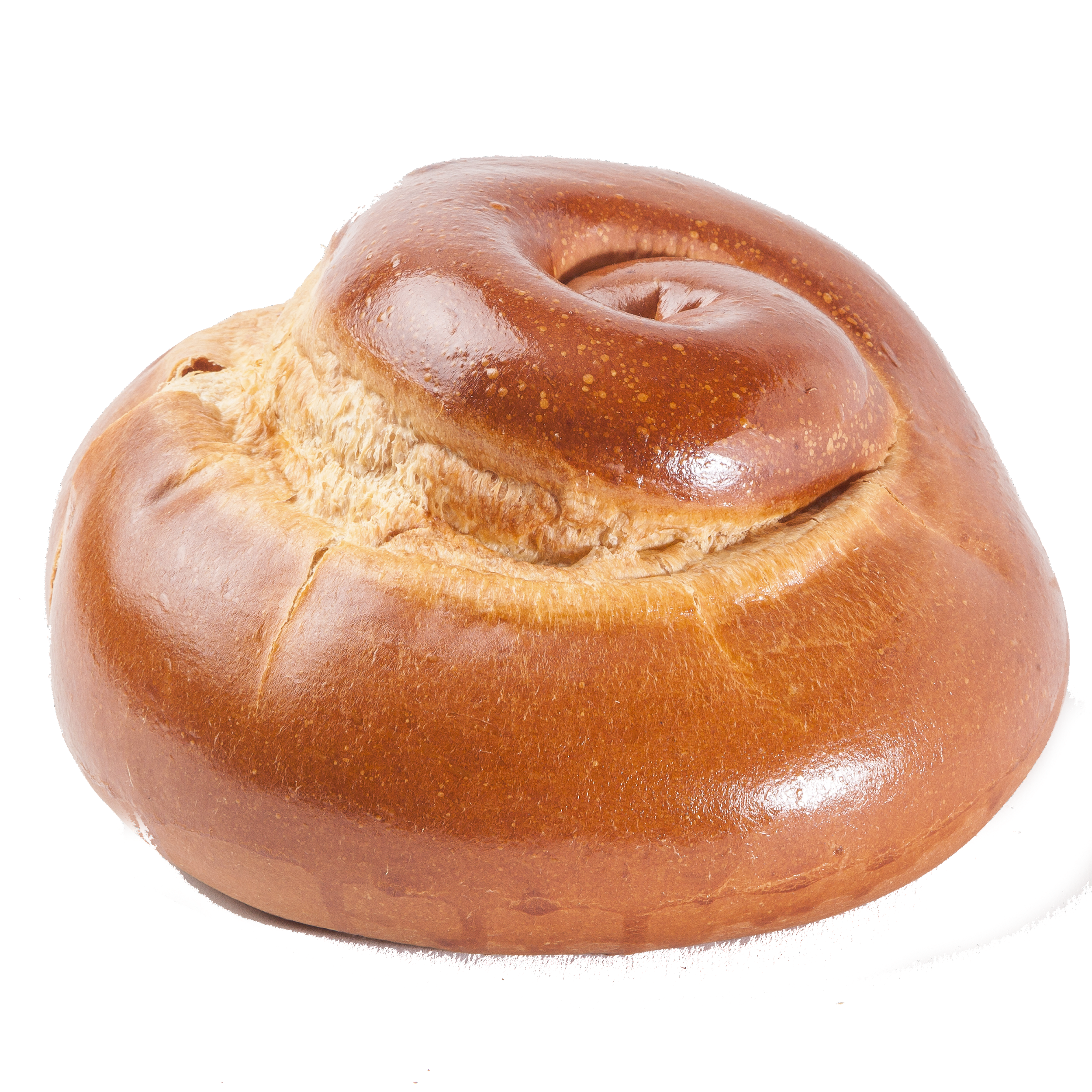 Round Challah
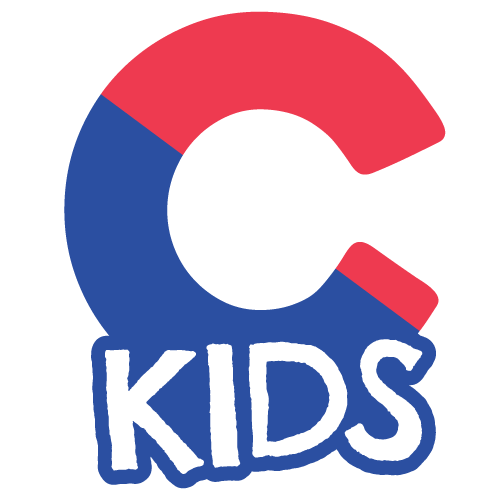 Head of fish
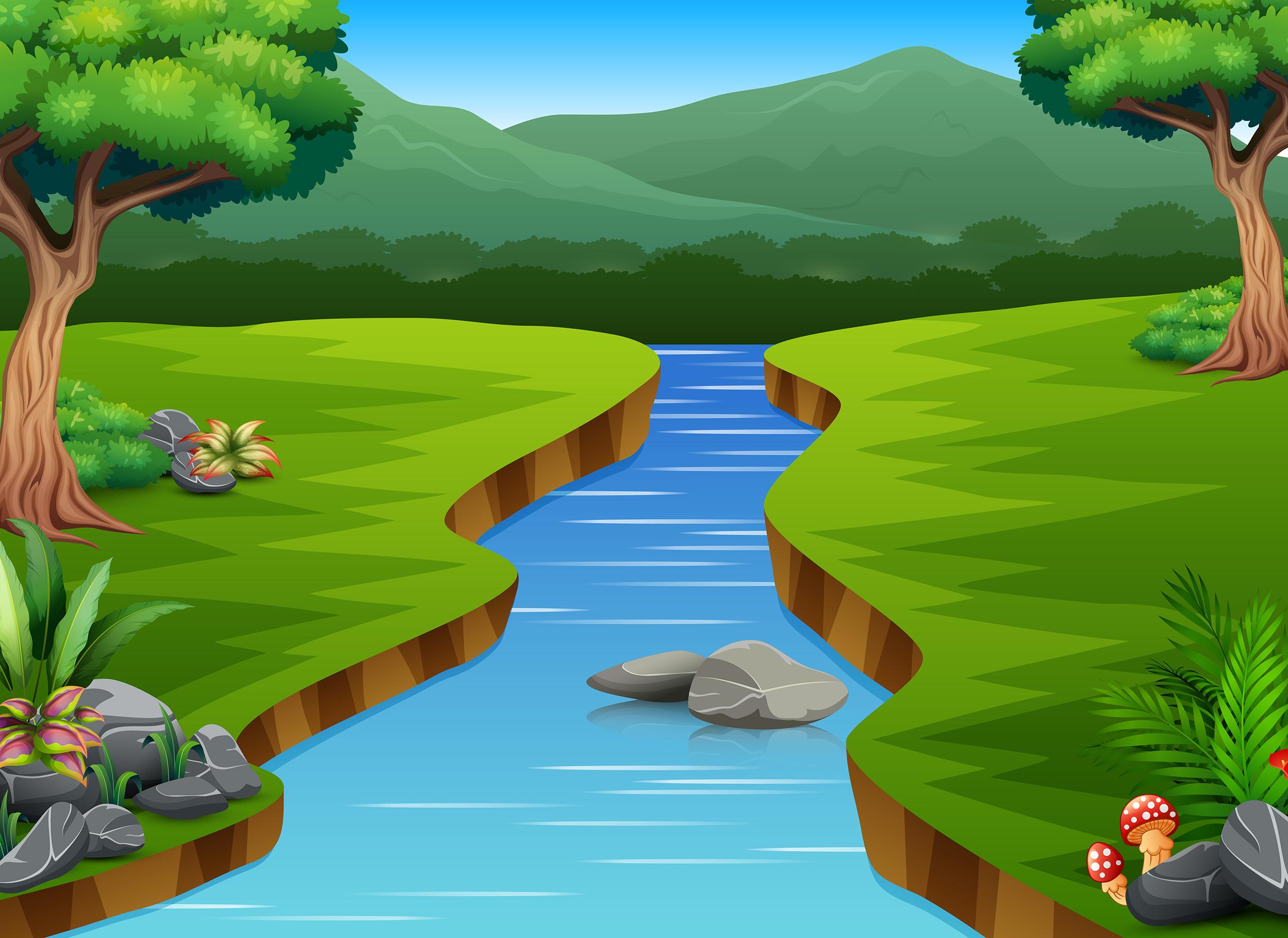 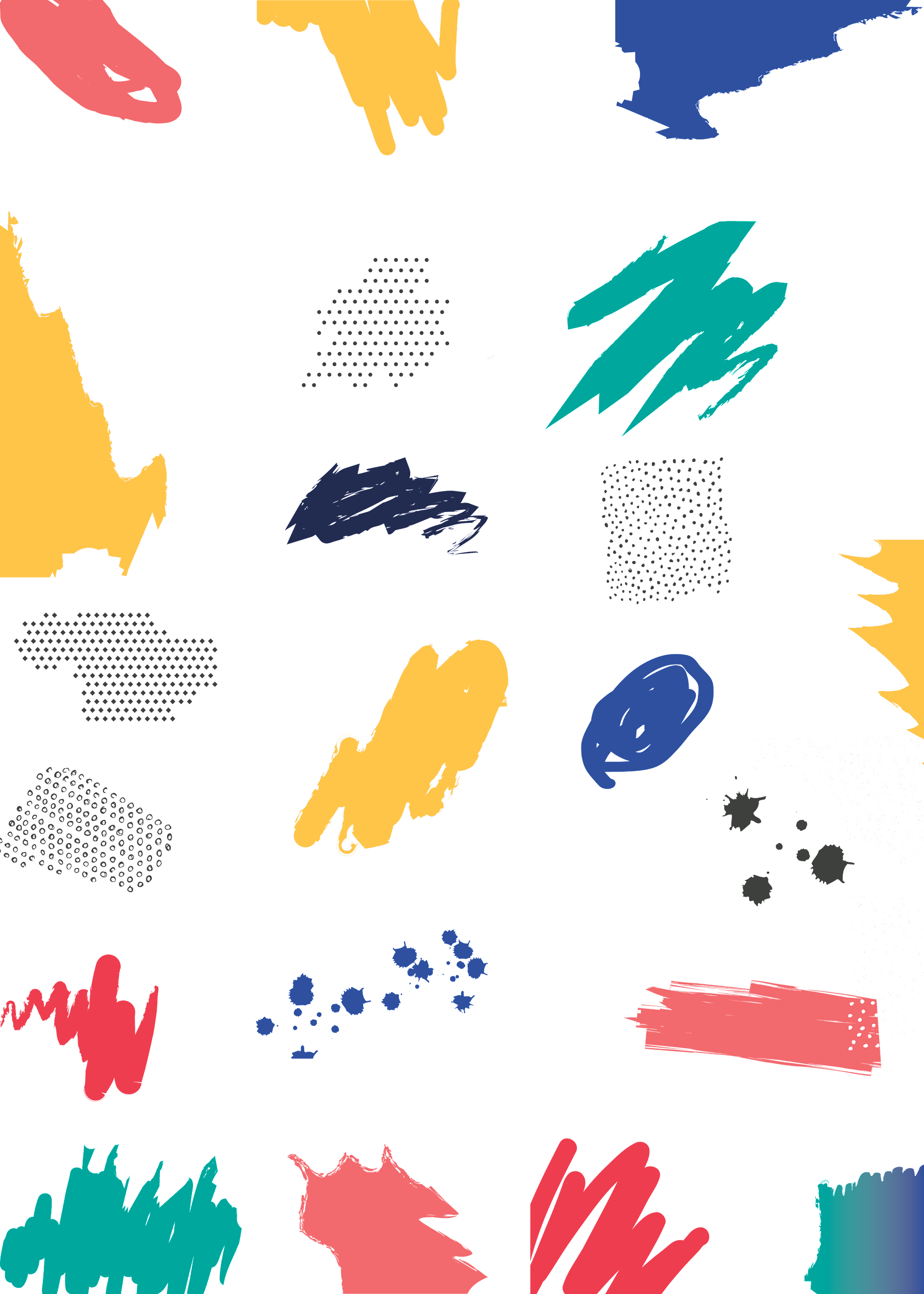 Tashlich - Throwing out all our Sins
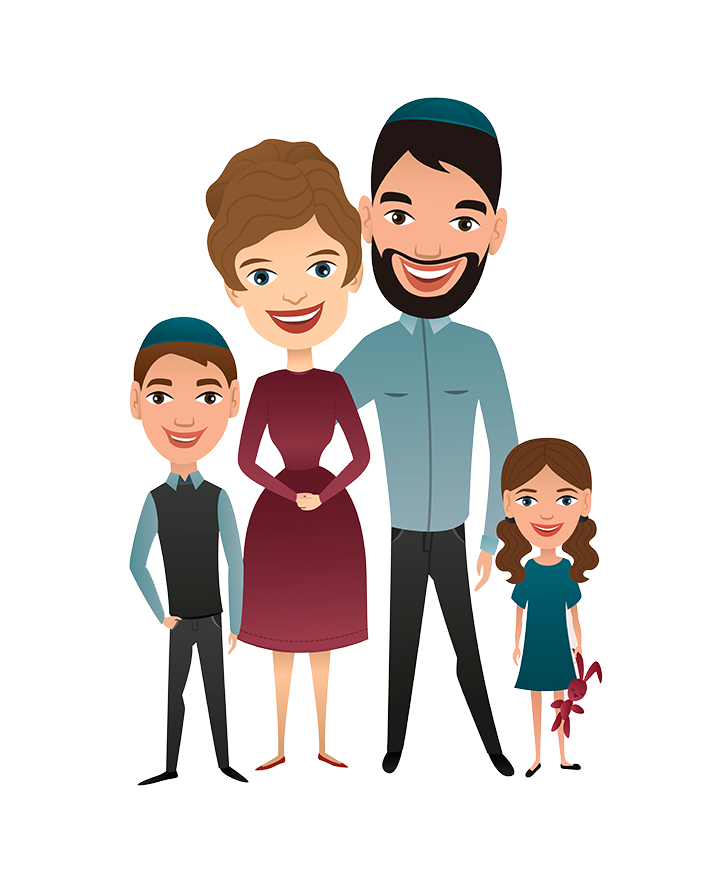 Topic 2
Despite being red, Mars is actually a cold place full of iron oxide dust
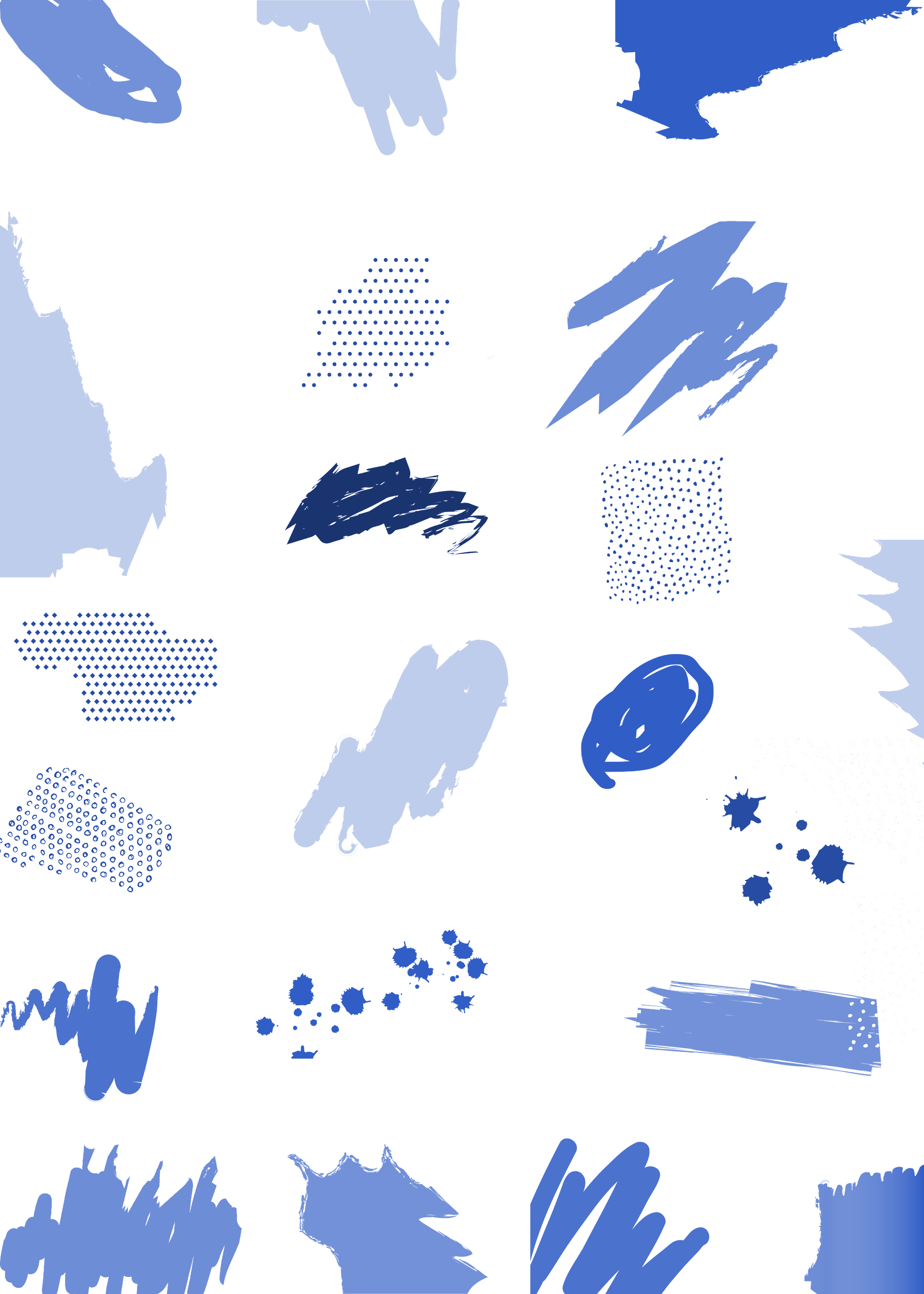 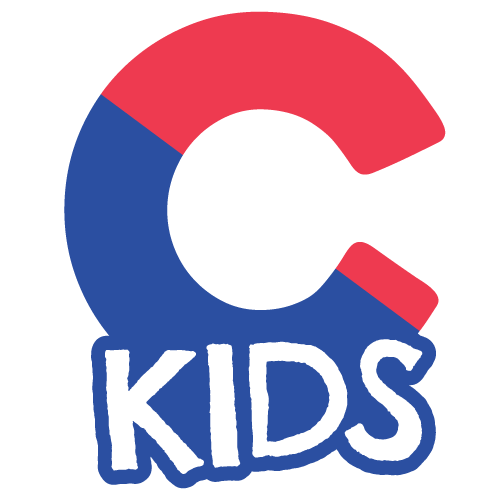 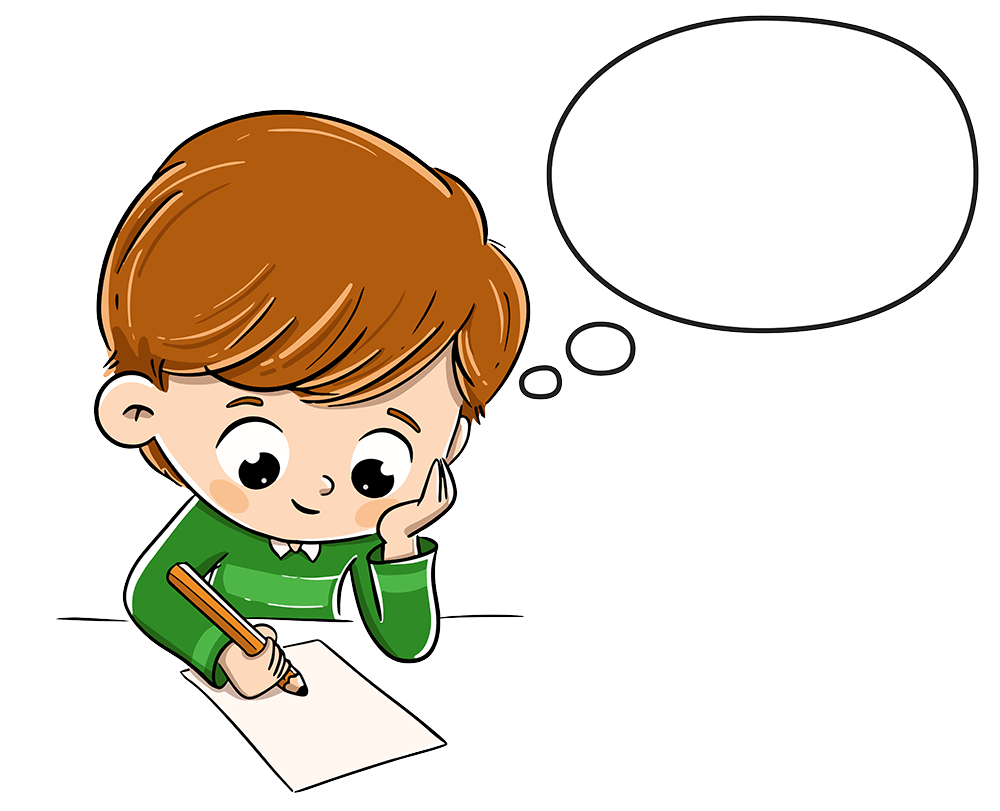 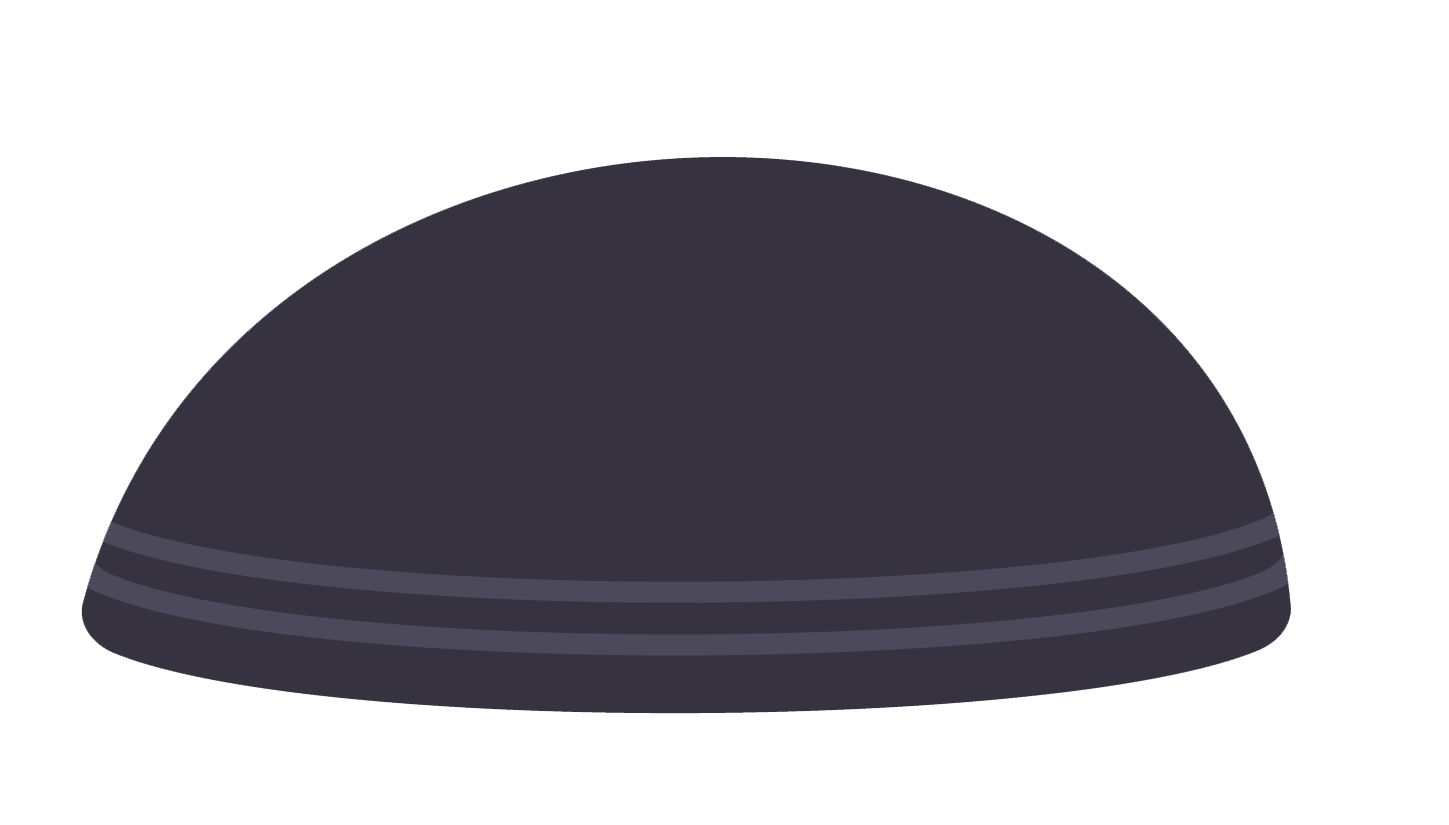 שנה טובה
Wish someone else a sweet new year!
Dear Jack,
שנה טובה
Create your own Shana Tova Card